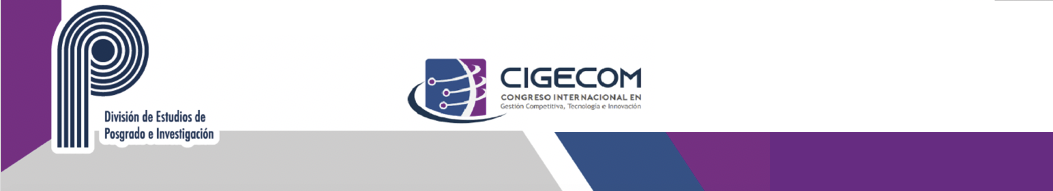 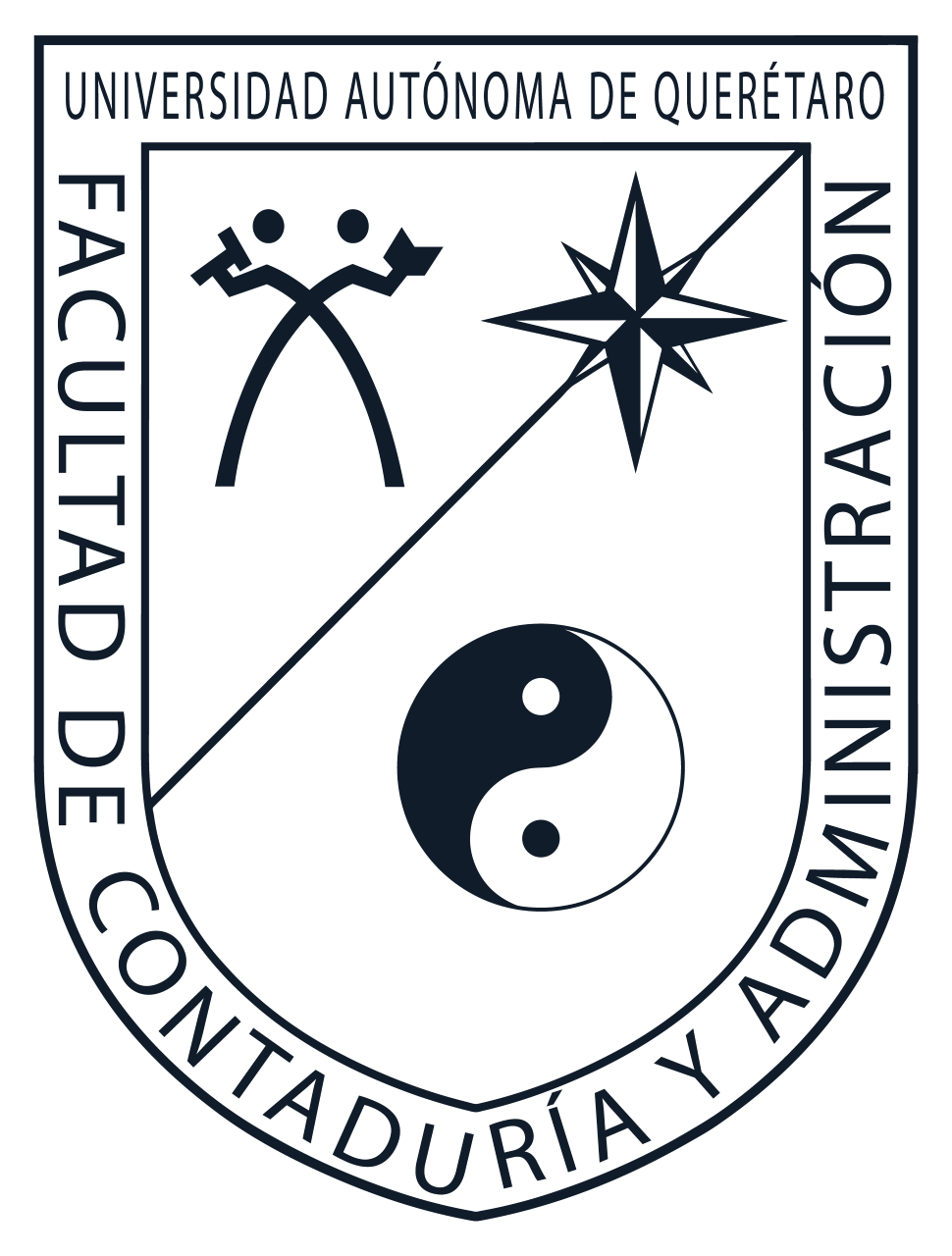 Facultad de Contabilidad y Administración- 10, 11 y 12 de noviembre 2021
Universidad Autónoma de Querétaro
Maestría en Gestión de la Tecnología
Evaluación de capacidades tecnológicas de las PyMEs manufactureras de equipo de transporte del municipio de Querétaro
Ing. Marco Antonio Tovar Kassab
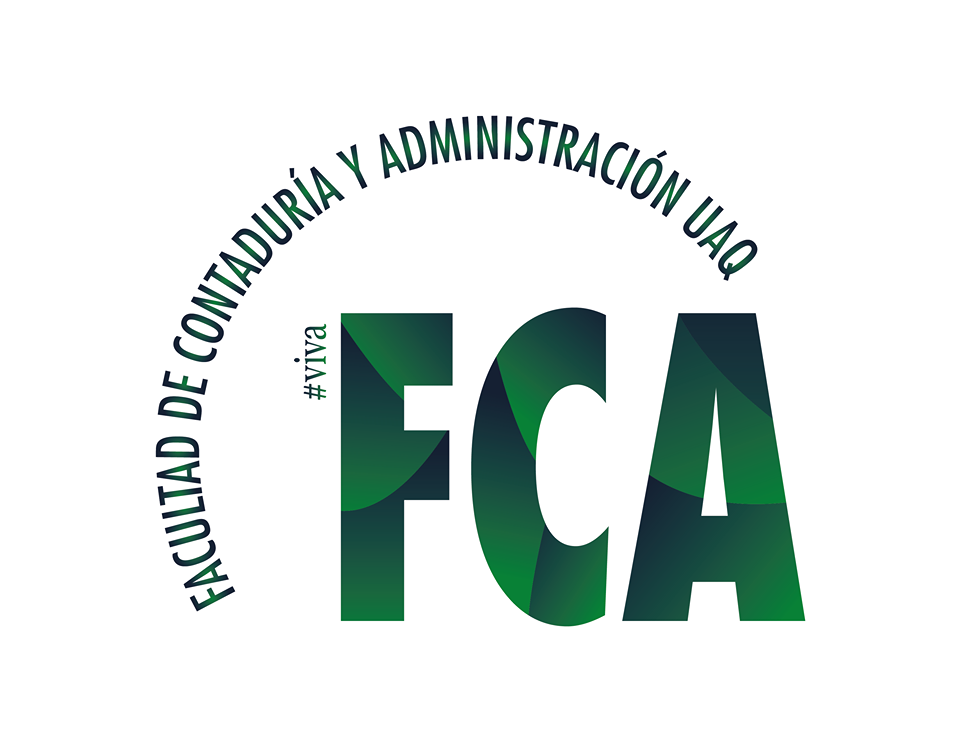 DIRECTOR DE TESIS
M. En I. Héctor Fernando Valencia Pérez
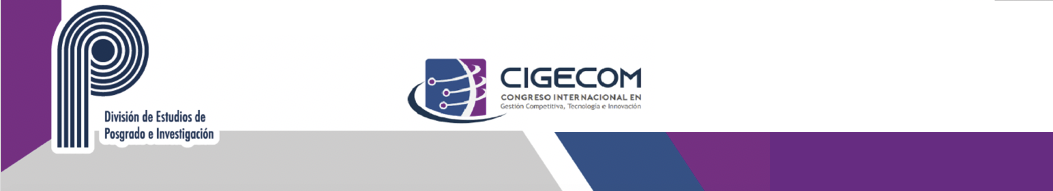 Evaluación de capacidades tecnológicas de las PyMEs manufactureras de equipo de transporte del municipio de Querétaro
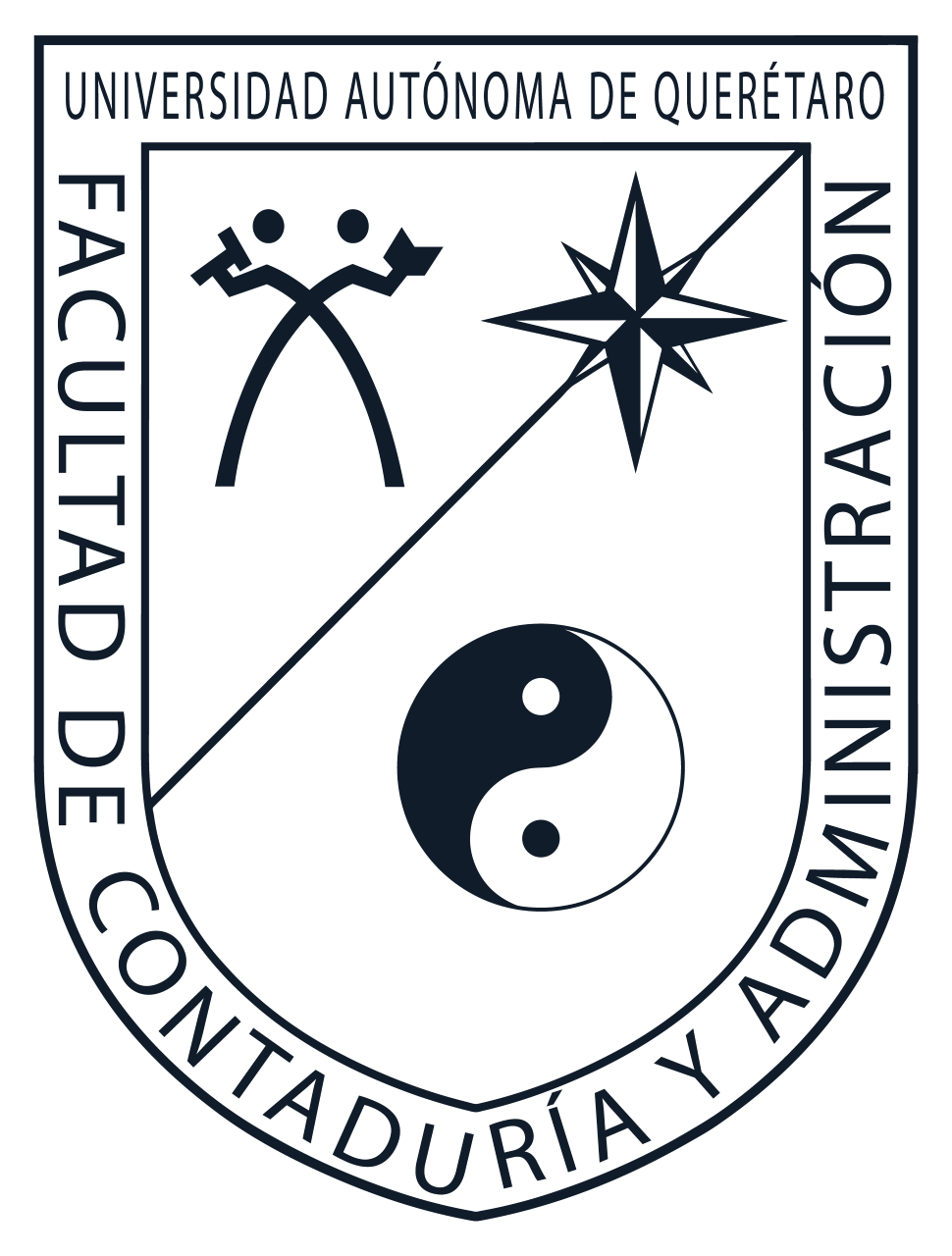 Facultad de Contabilidad y Administración- 10, 11 y 12 de noviembre 2021
Universidad Autónoma de Querétaro
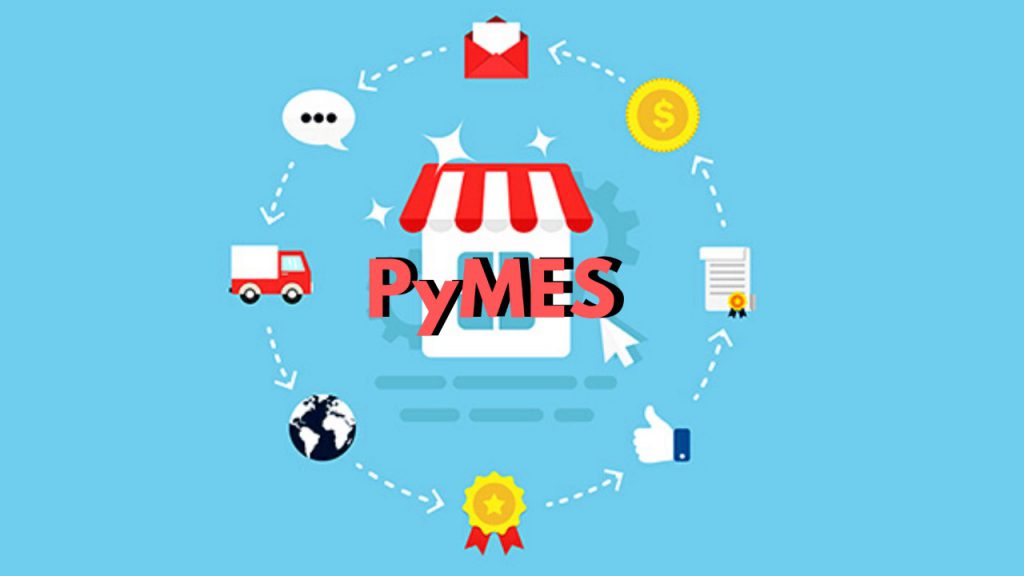 4.9% de las empresas mexicanas (308,700)
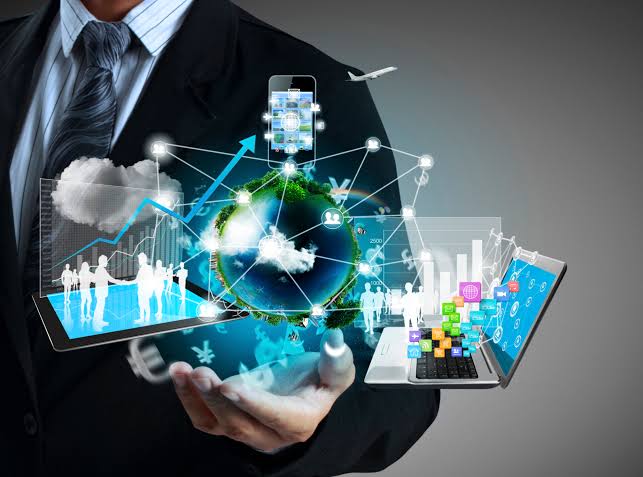 Tecnología e innovación, clave del desarrollo
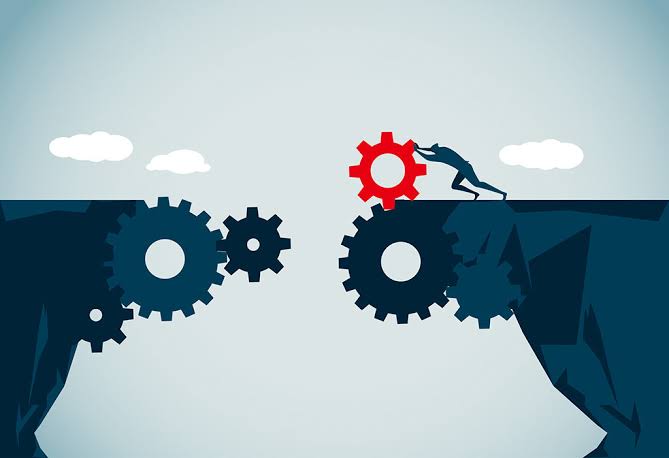 Brecha de capacidades entre empresas.
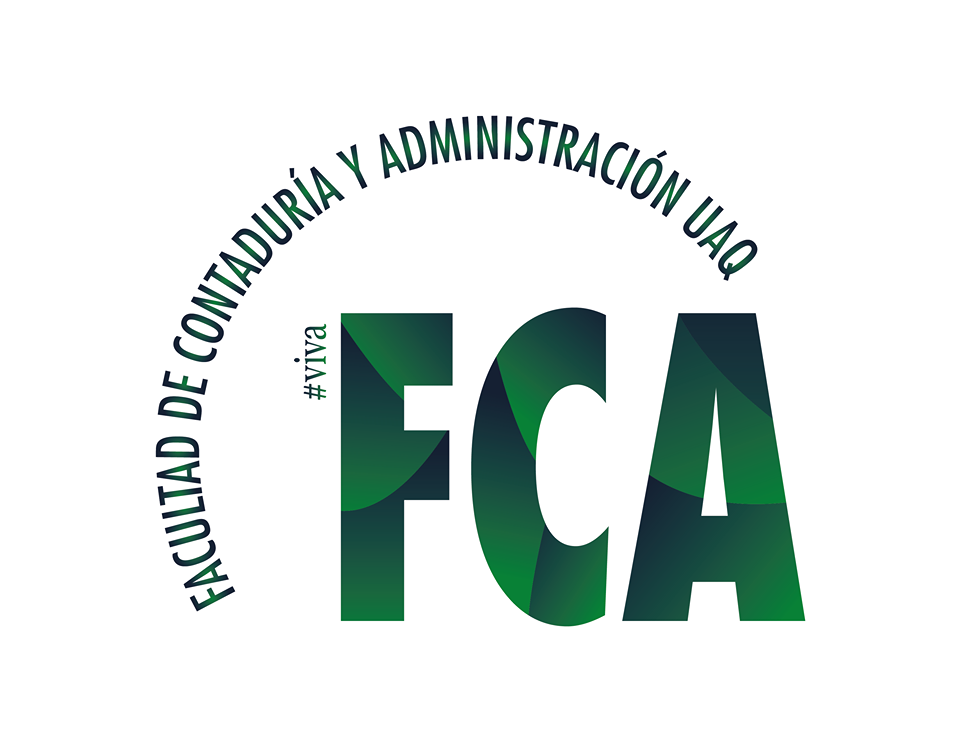 Marco Antonio Tovar Kassab – Maestría en Gestión de la Tecnología – (6to cuatrimestre)
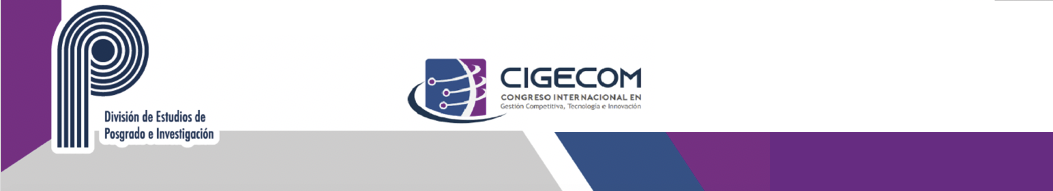 Evaluación de capacidades tecnológicas de las PyMEs manufactureras de equipo de transporte del municipio de Querétaro
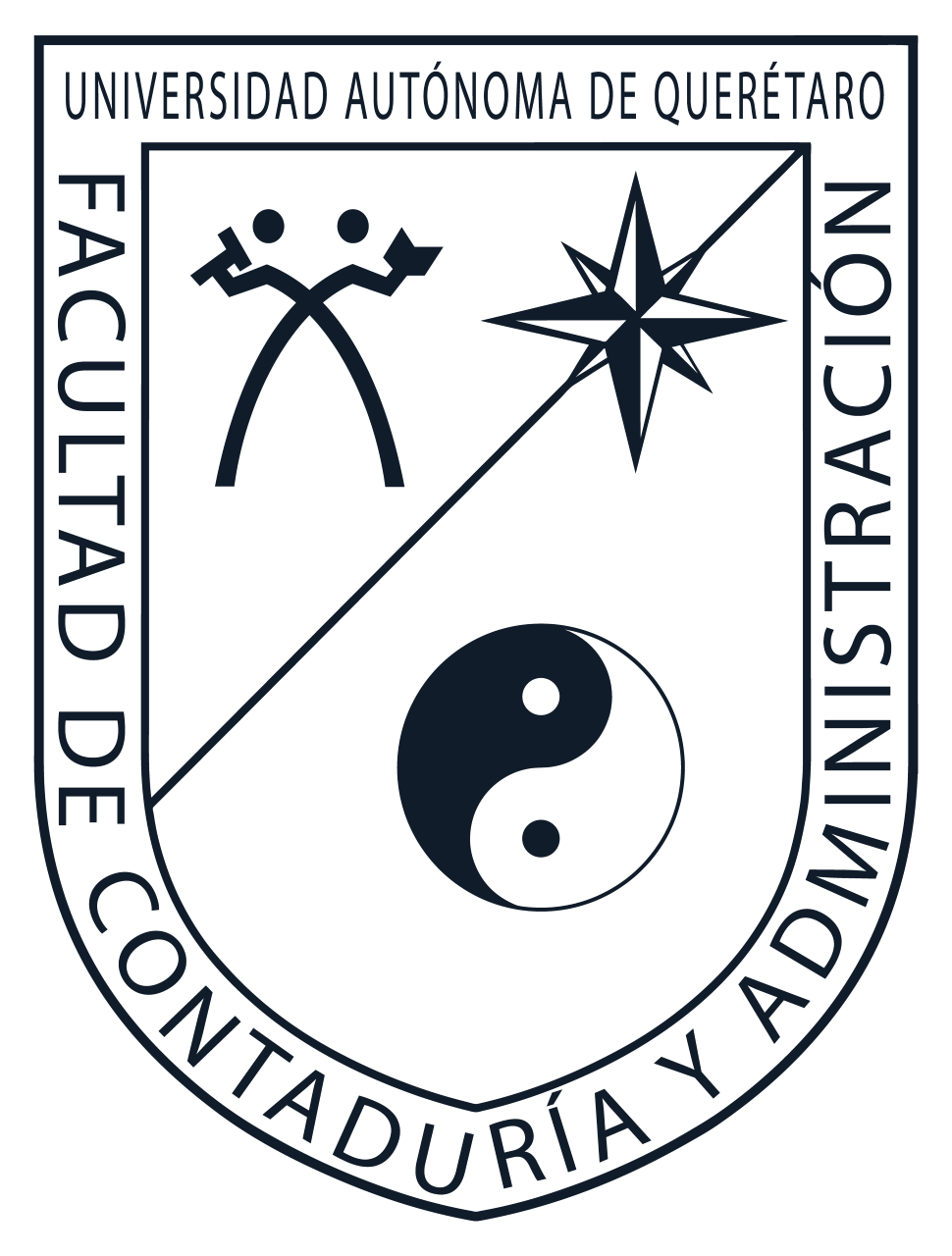 Facultad de Contabilidad y Administración- 10, 11 y 12 de noviembre 2021
Universidad Autónoma de Querétaro
Objetivo General y específicos
Evaluar el nivel de desarrollo de capacidades tecnológicas en las PYMES manufactureras de equipo de transporte del municipio de Querétaro haciendo uso de listas de control con la finalidad de identificar las fortalezas y debilidades del sector en el contexto tecnológico.
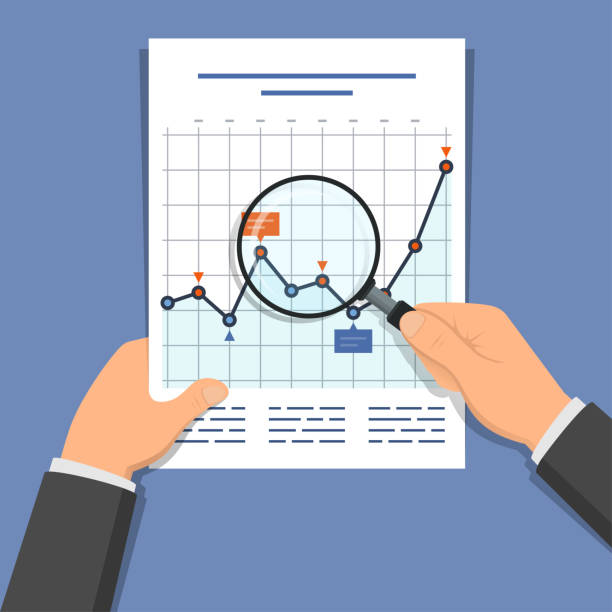 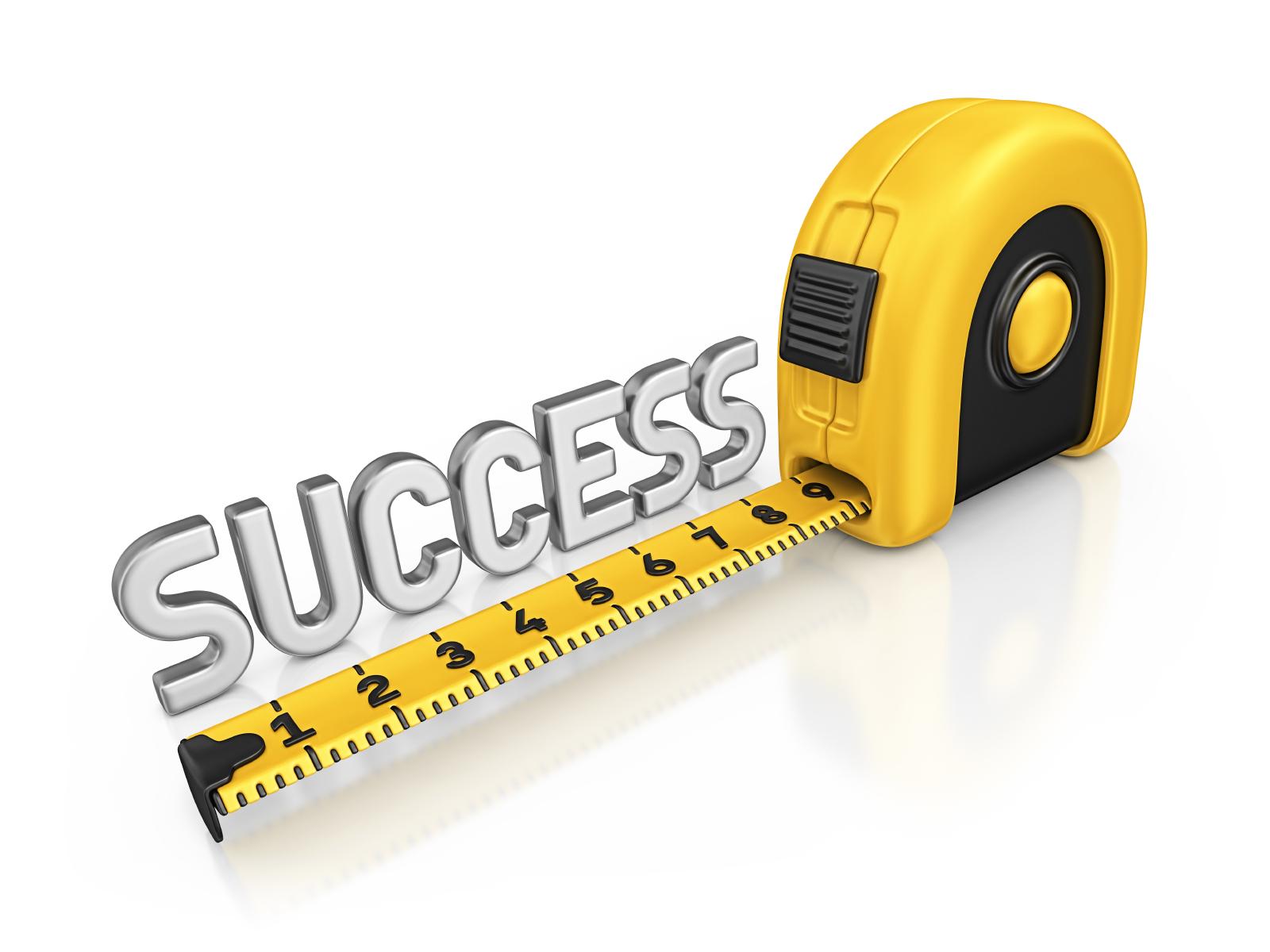 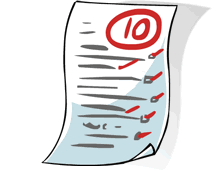 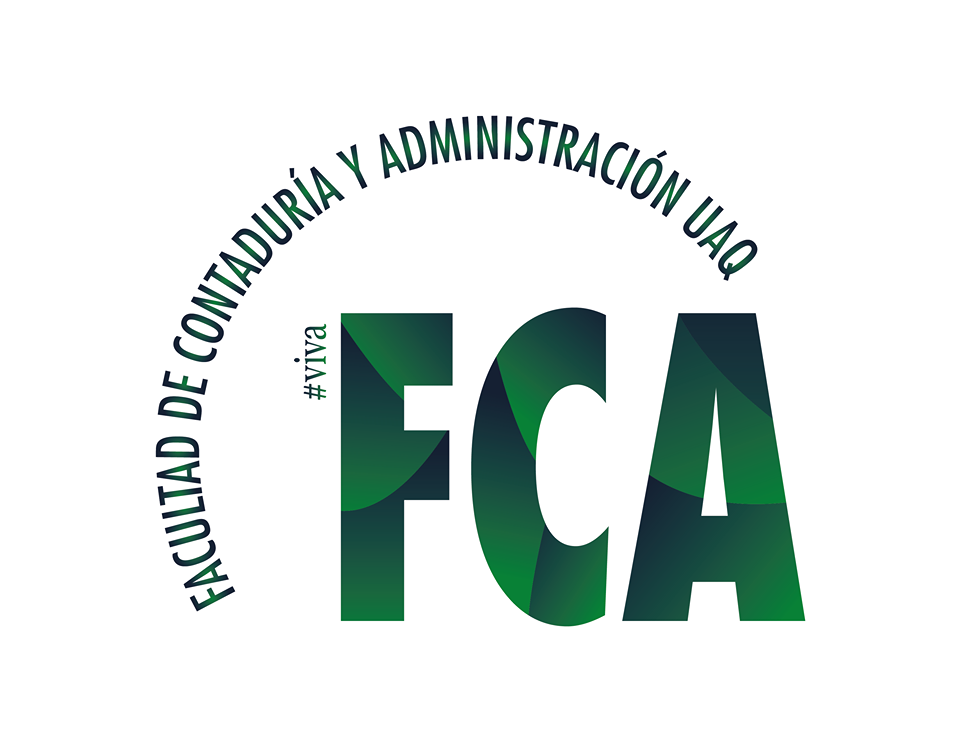 Marco Antonio Tovar Kassab – Maestría en Gestión de la Tecnología – (6to cuatrimestre)
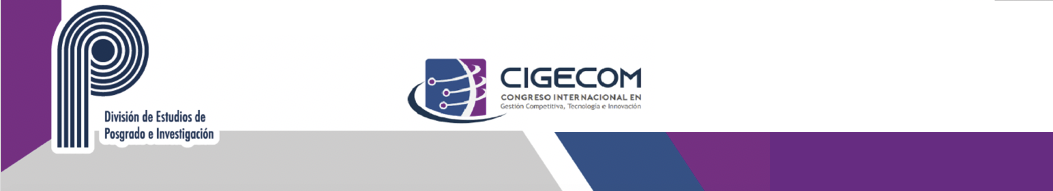 Evaluación de capacidades tecnológicas de las PyMEs manufactureras de equipo de transporte del municipio de Querétaro
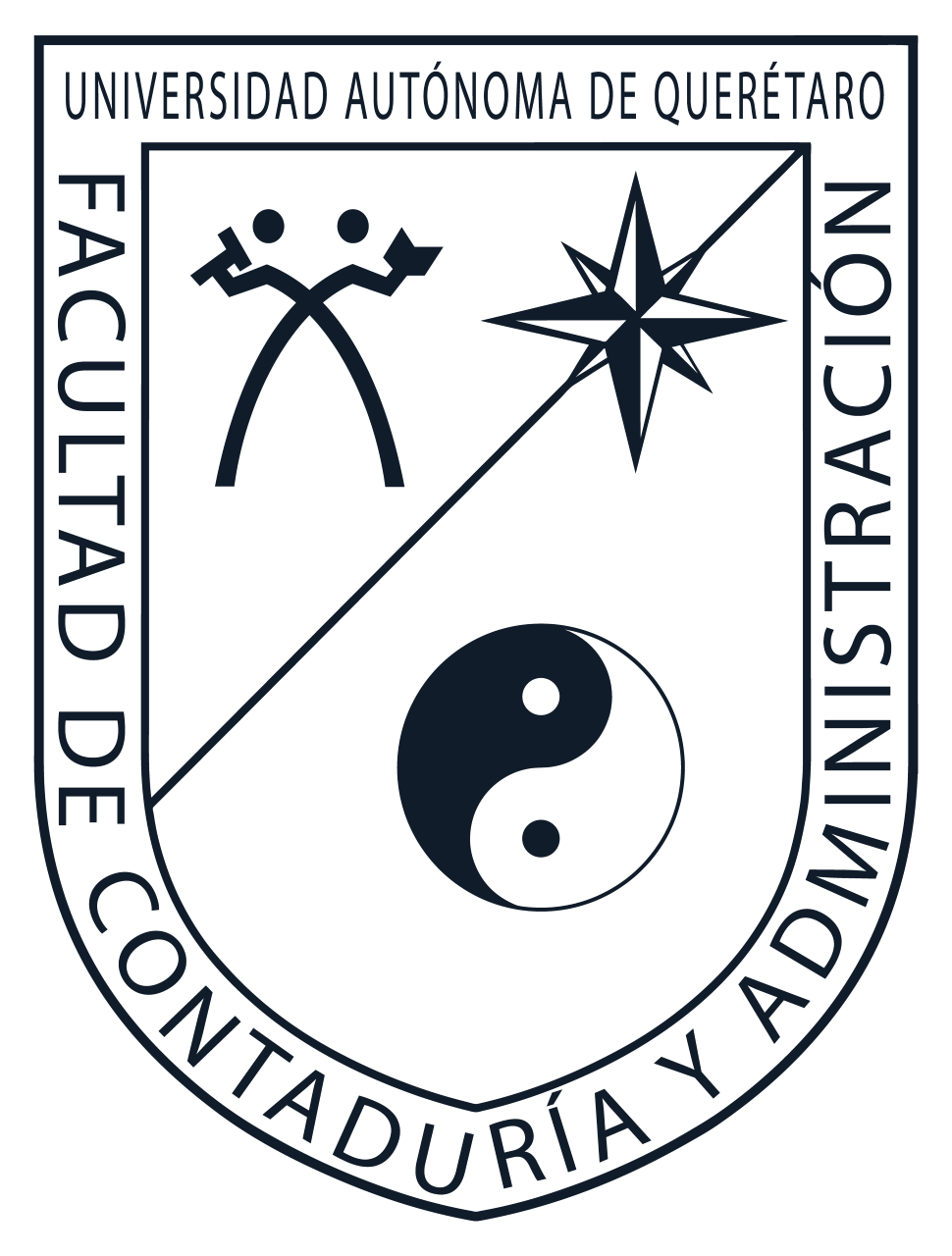 Facultad de Contabilidad y Administración- 10, 11 y 12 de noviembre 2021
Universidad Autónoma de Querétaro
Antecedentes
Principios de la matriz de capacidades tecnológicas. No contiene actividades específicas.
Relación entre la innovación y el cambio tecnológico. Matriz de capacidades basada en Lall con actividades expuestas.
Lall (1992)
Bell y Pavitt (1995)
Domínguez y Brown (2004)
Bell y Pavitt (1992)
Brecha de capacidades tecnológicas entre las empresas manufactureras grandes y las PyMes.
Claves para una acumulación tecnológica exitosa.
Clasificación de empresas tecnológicas
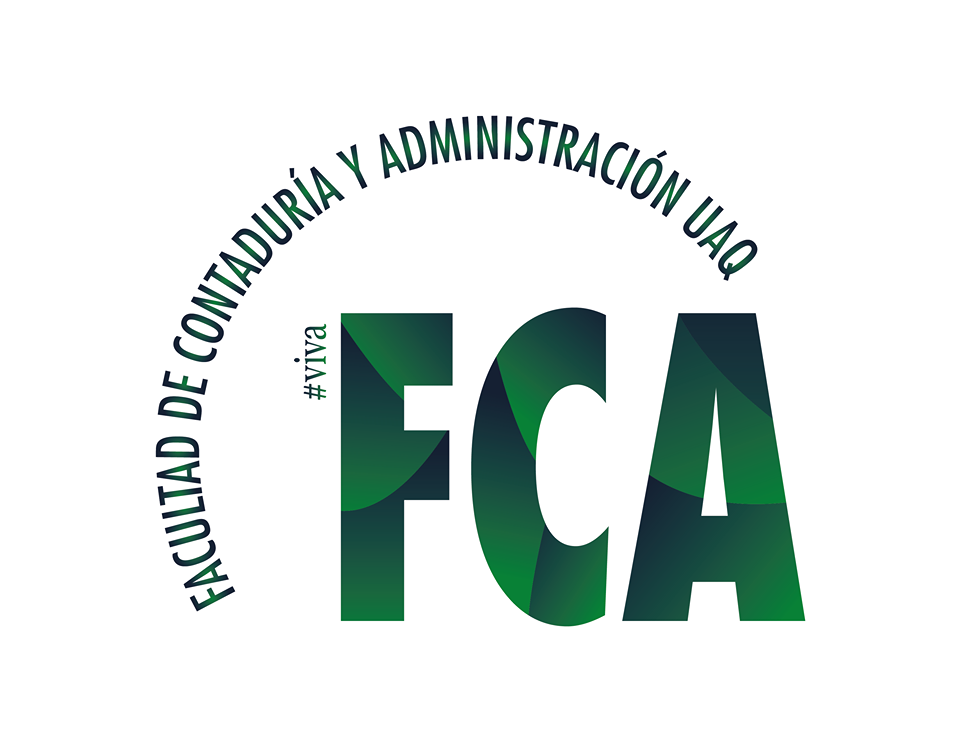 Marco Antonio Tovar Kassab – Maestría en Gestión de la Tecnología – (6to cuatrimestre)
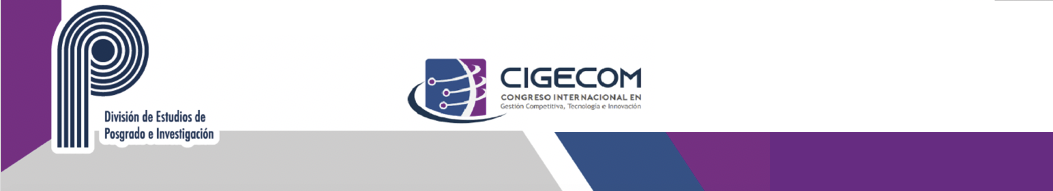 Evaluación de capacidades tecnológicas de las PyMEs manufactureras de equipo de transporte del municipio de Querétaro
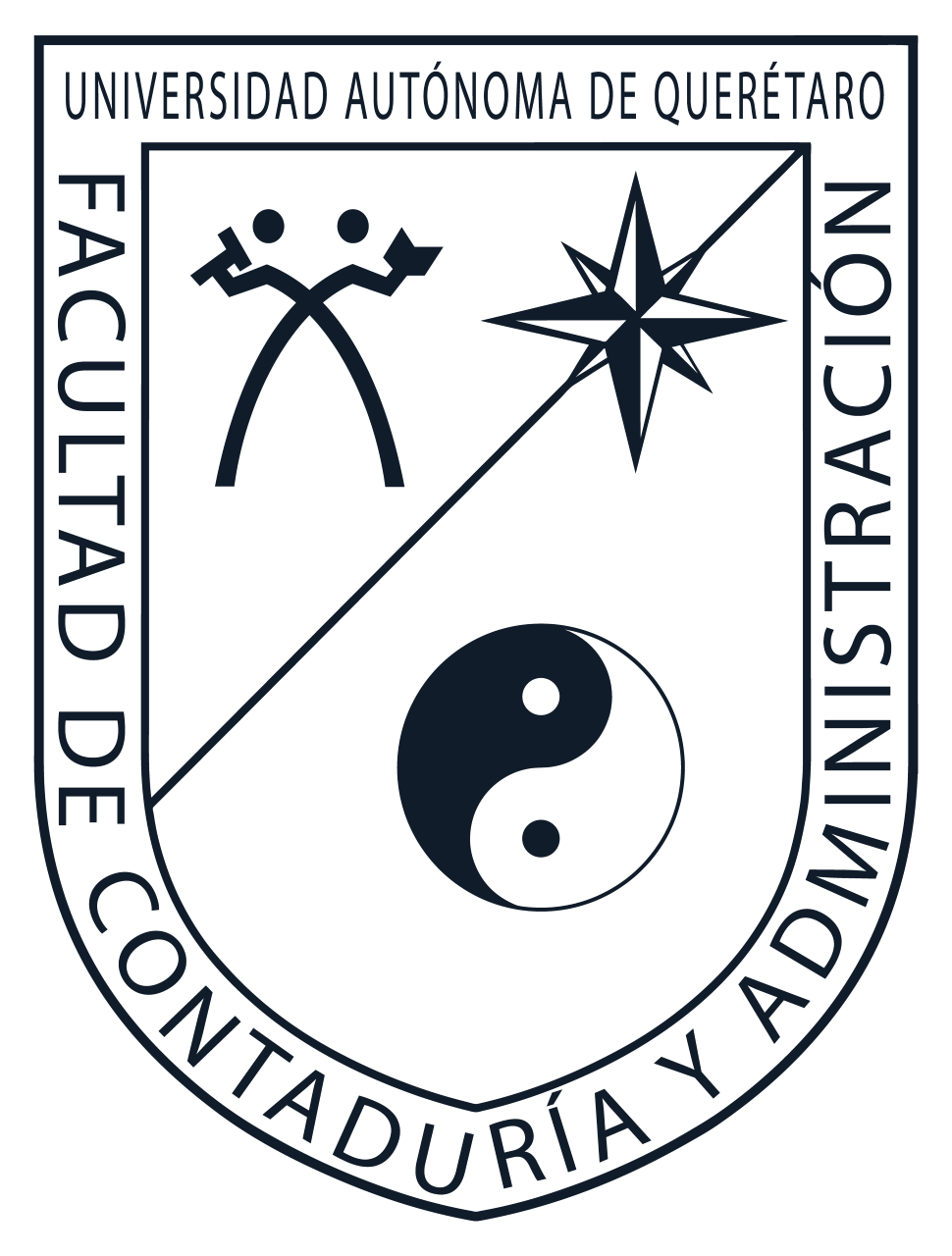 Facultad de Contabilidad y Administración- 10, 11 y 12 de noviembre 2021
Universidad Autónoma de Querétaro
Estudio de desarrollo de capacidades tecnológicas a nivel país. (Contexto social)
Estudio de capacidades tecnológicas del sector ingenieril  (Egipto, Marruecos, Jordania y Arabia Saudita)
Lugones, Gutti y Le Clench (2007)
Nabil  (2018)
Martínez  (2018)
Dutrénit et al.  (2006)
Matriz de capacidades tecnológicas para la IME mexicana.
Estudio de capacidades tecnológicas de la agroindustria de amaranto en la Ciudad de México.
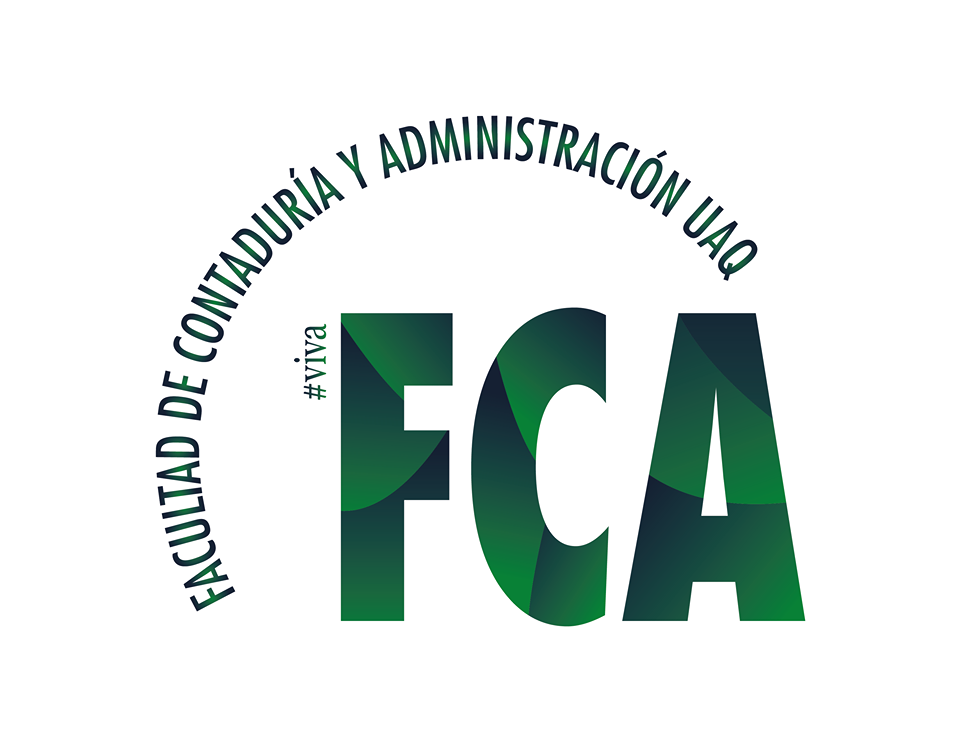 Marco Antonio Tovar Kassab – Maestría en Gestión de la Tecnología – (6to cuatrimestre)
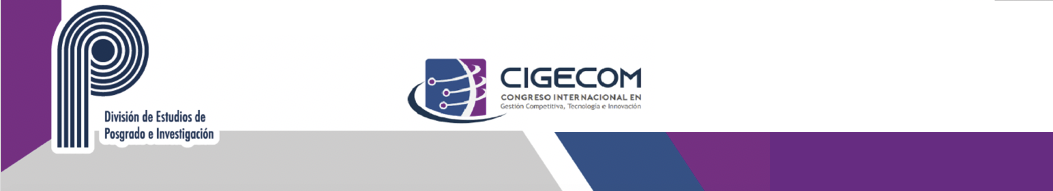 Evaluación de capacidades tecnológicas de las PyMEs manufactureras de equipo de transporte del municipio de Querétaro
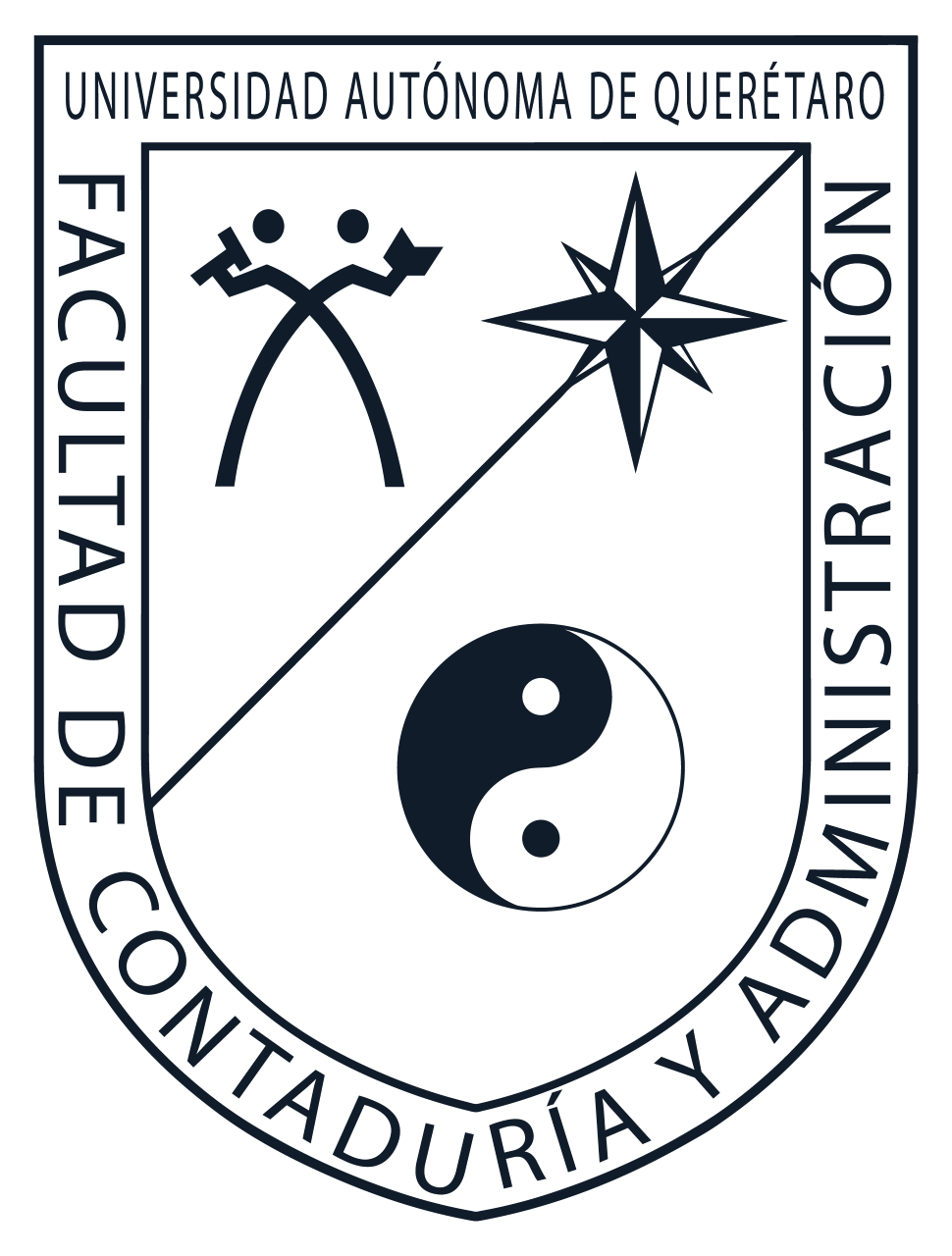 Facultad de Contabilidad y Administración- 10, 11 y 12 de noviembre 2021
Universidad Autónoma de Querétaro
Marco Teórico
Gestión de la tecnología
Tecnología
Capacidades tecnológicas
Bayraktar (1990). Visión racional y sistemática para responder a las oportunidades e innovaciones tecnológicas emergentes y hacer frente a las consecuencias de su existencia.
Benavides (1998). Sistema de conocimientos y de información que, unido a los métodos de producción, comercialización y gestión, permite crear productos, procesos y servicios.
Westphal, Kim y Dahlman (1985). Habilidad de utilizar el conocimiento que se posee en procesos de producción, inversión e innovación.
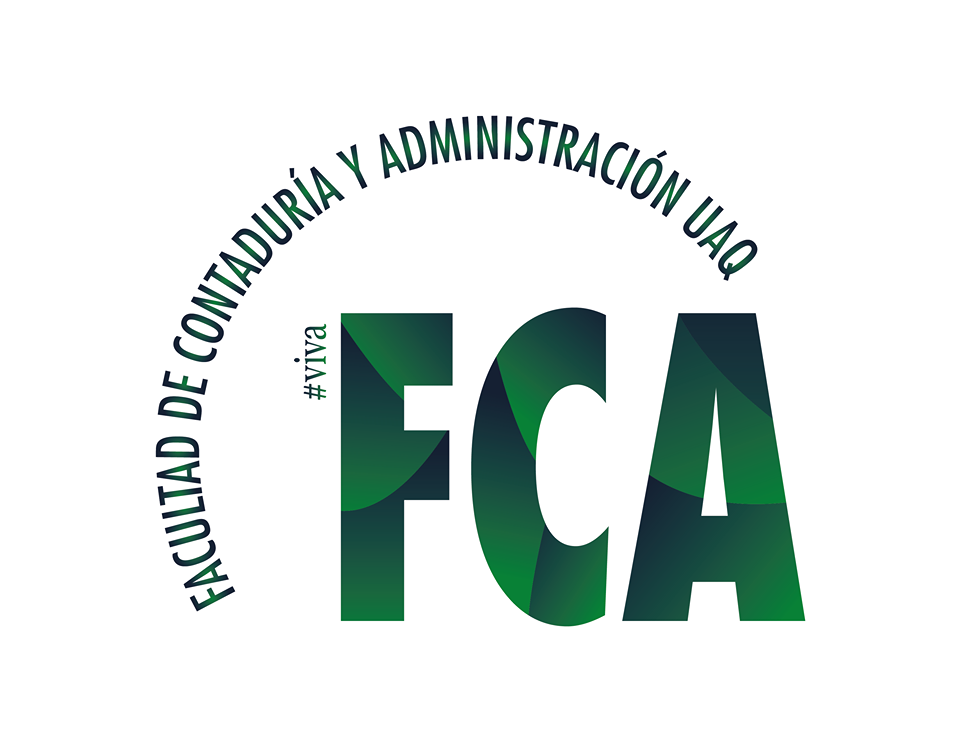 Marco Antonio Tovar Kassab – Maestría en Gestión de la Tecnología – (6to cuatrimestre)
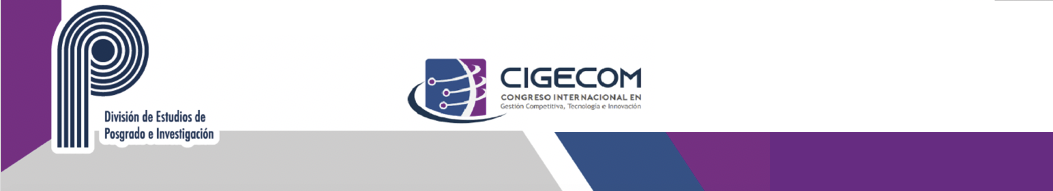 Evaluación de capacidades tecnológicas de las PyMEs manufactureras de equipo de transporte del municipio de Querétaro
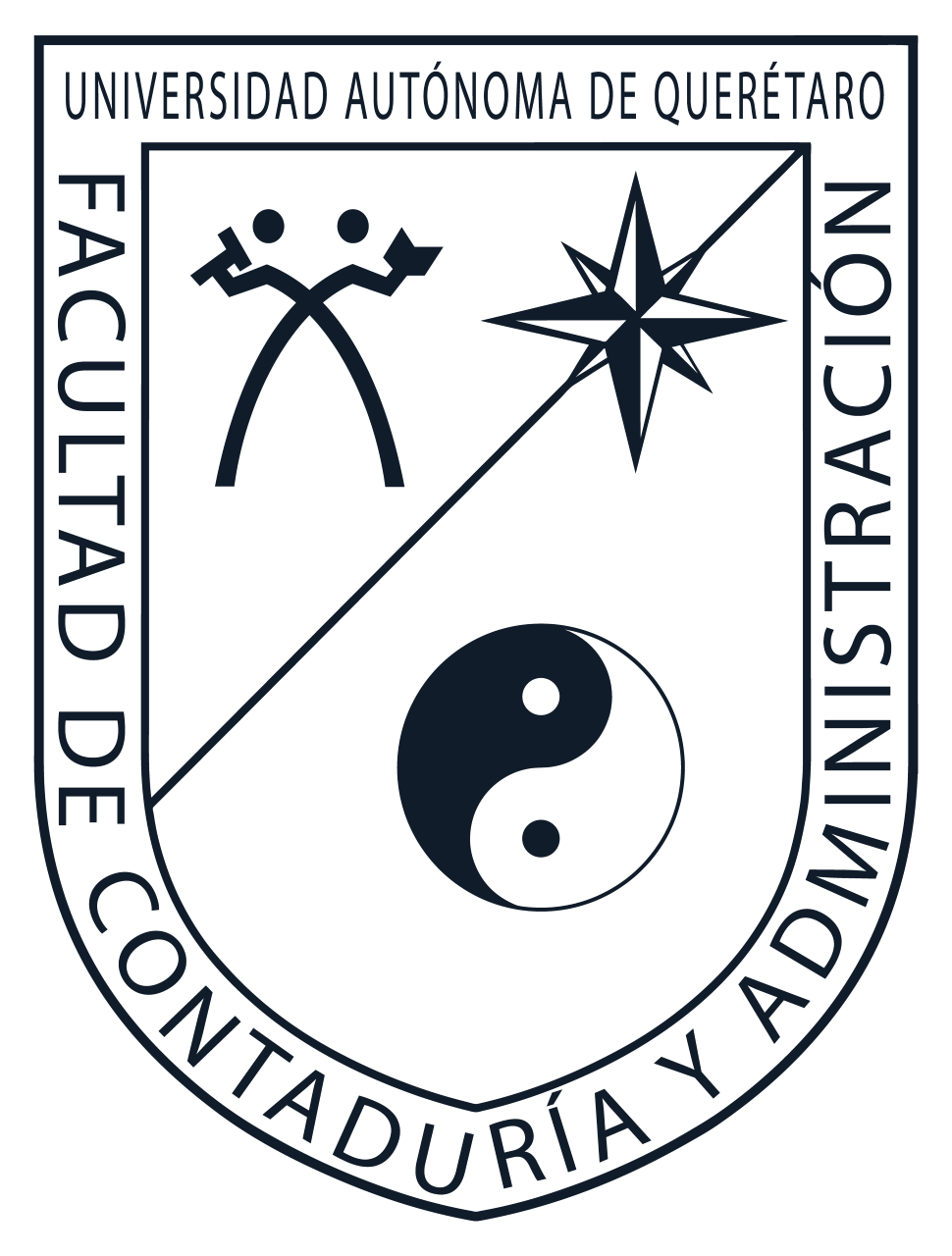 Facultad de Contabilidad y Administración- 10, 11 y 12 de noviembre 2021
Universidad Autónoma de Querétaro
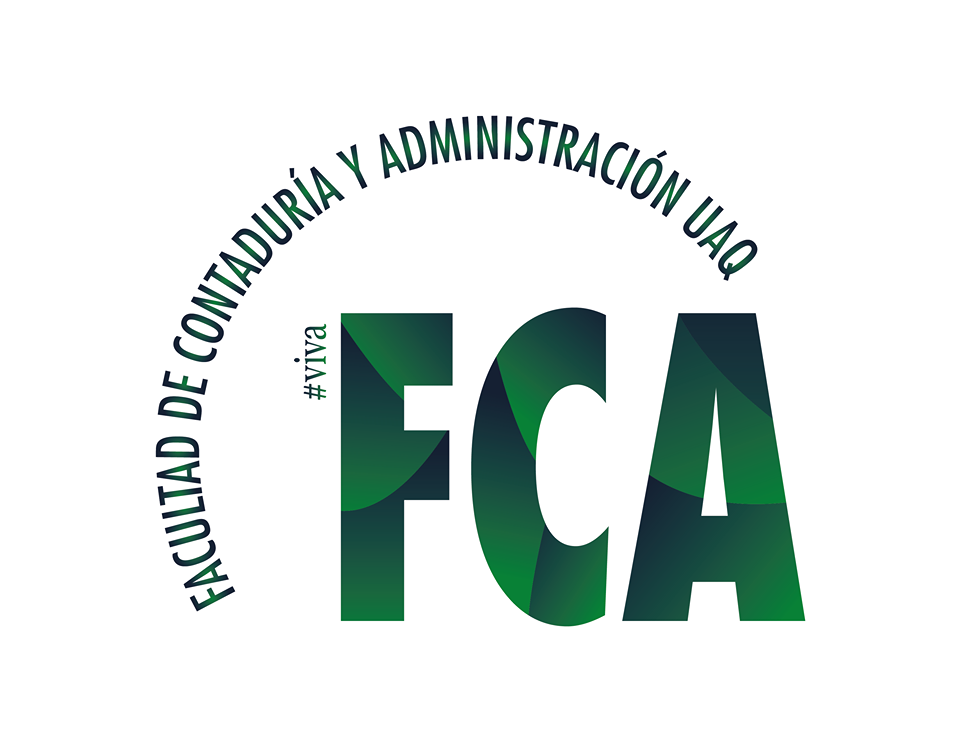 Marco Antonio Tovar Kassab – Maestría en Gestión de la Tecnología – (6to cuatrimestre)
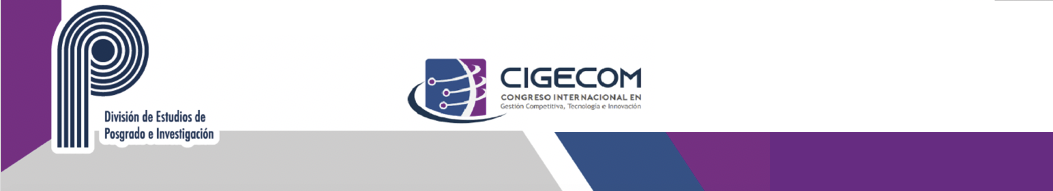 Evaluación de capacidades tecnológicas de las PyMEs manufactureras de equipo de transporte del municipio de Querétaro
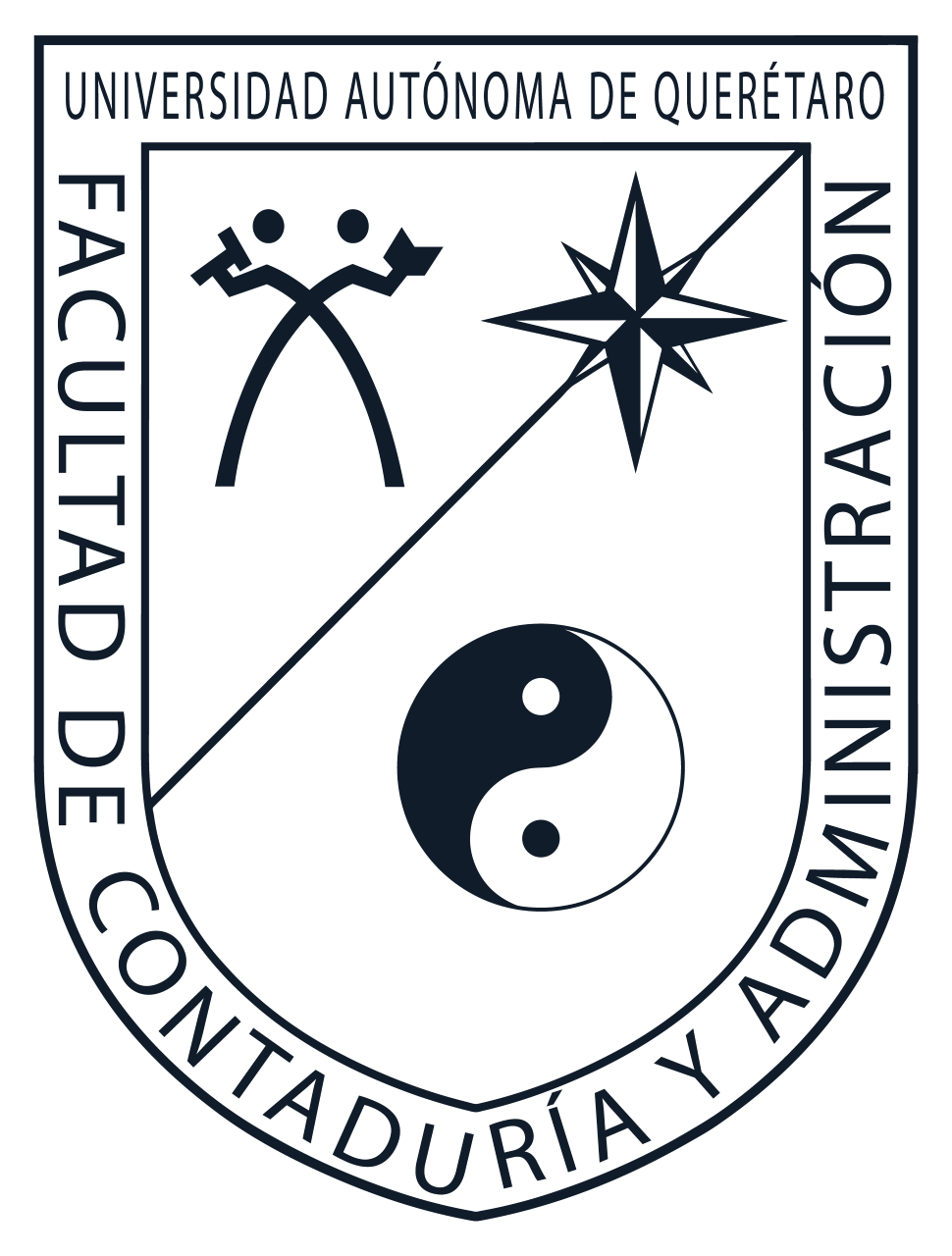 Facultad de Contabilidad y Administración- 10, 11 y 12 de noviembre 2021
Universidad Autónoma de Querétaro
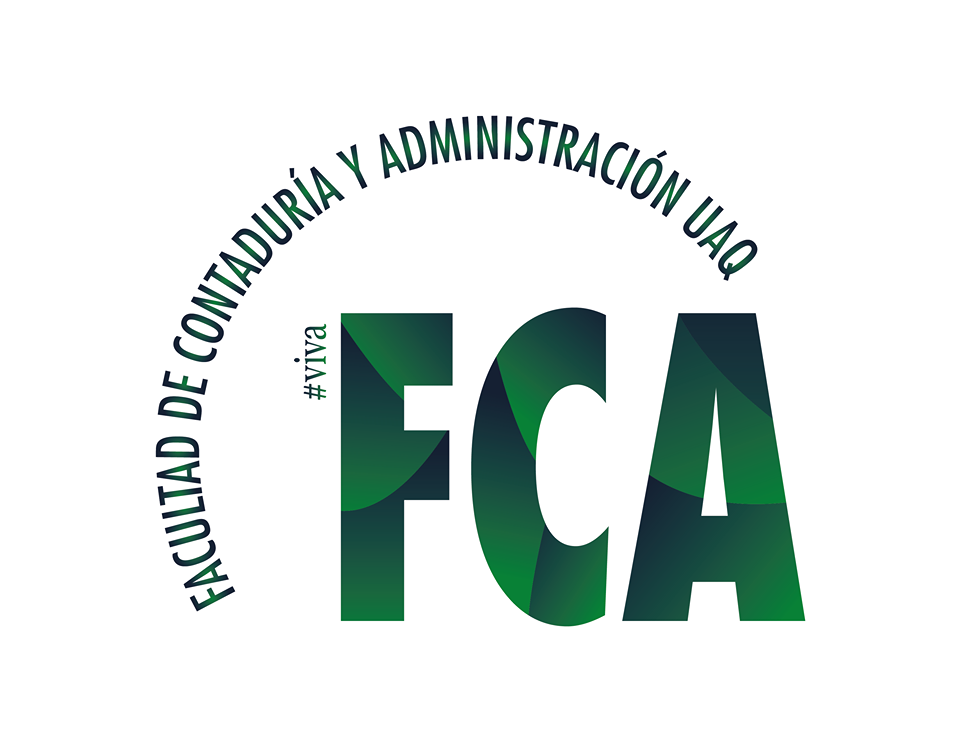 Marco Antonio Tovar Kassab – Maestría en Gestión de la Tecnología – (6to cuatrimestre)
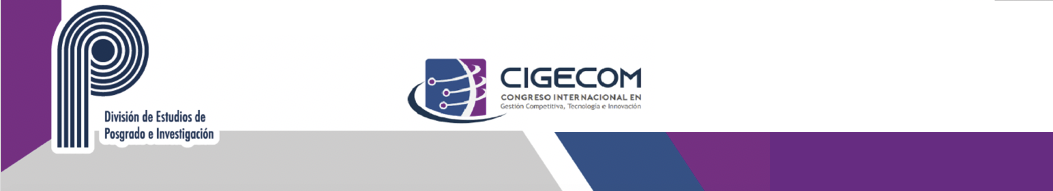 Evaluación de capacidades tecnológicas de las PyMEs manufactureras de equipo de transporte del municipio de Querétaro
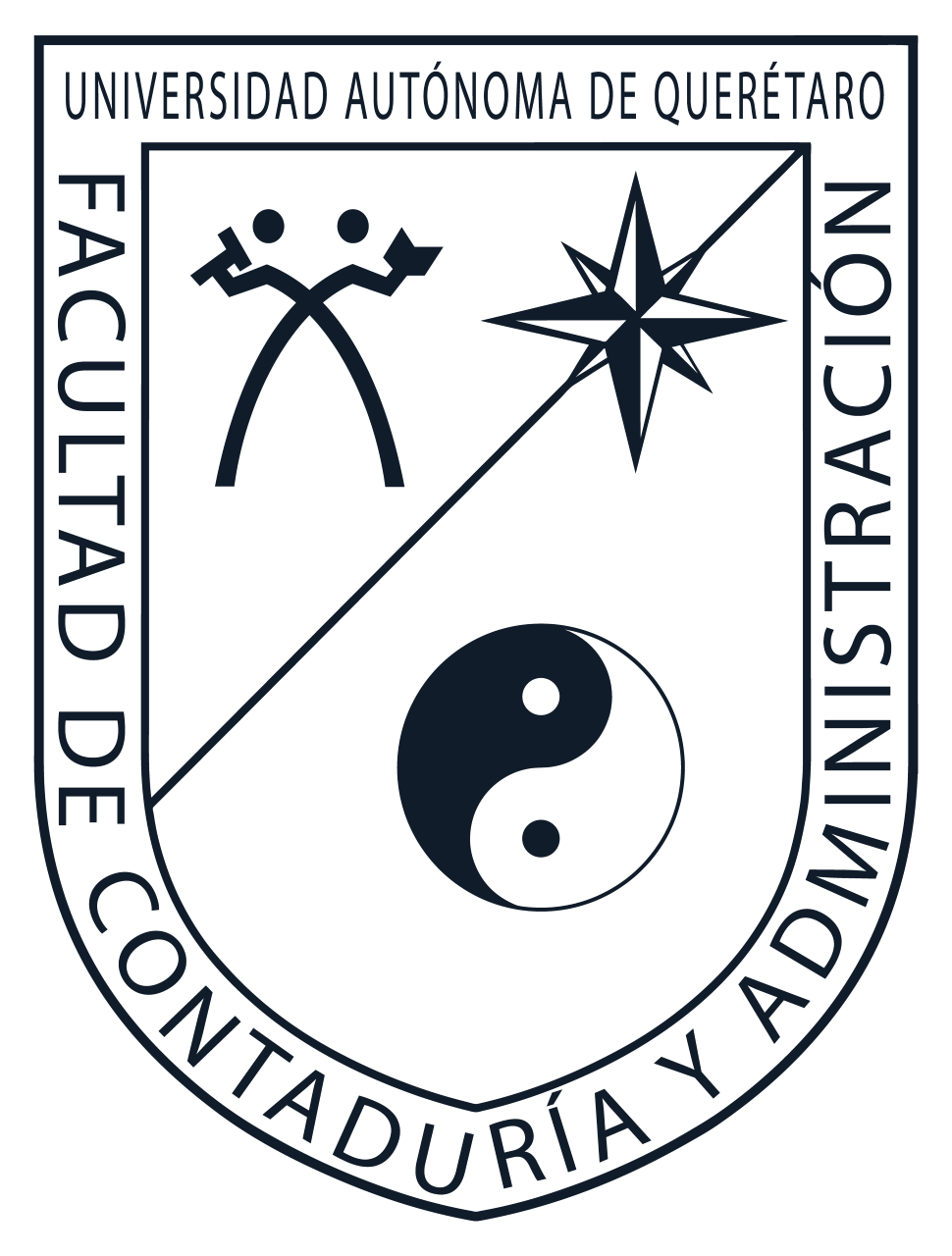 Facultad de Contabilidad y Administración- 10, 11 y 12 de noviembre 2021
Universidad Autónoma de Querétaro
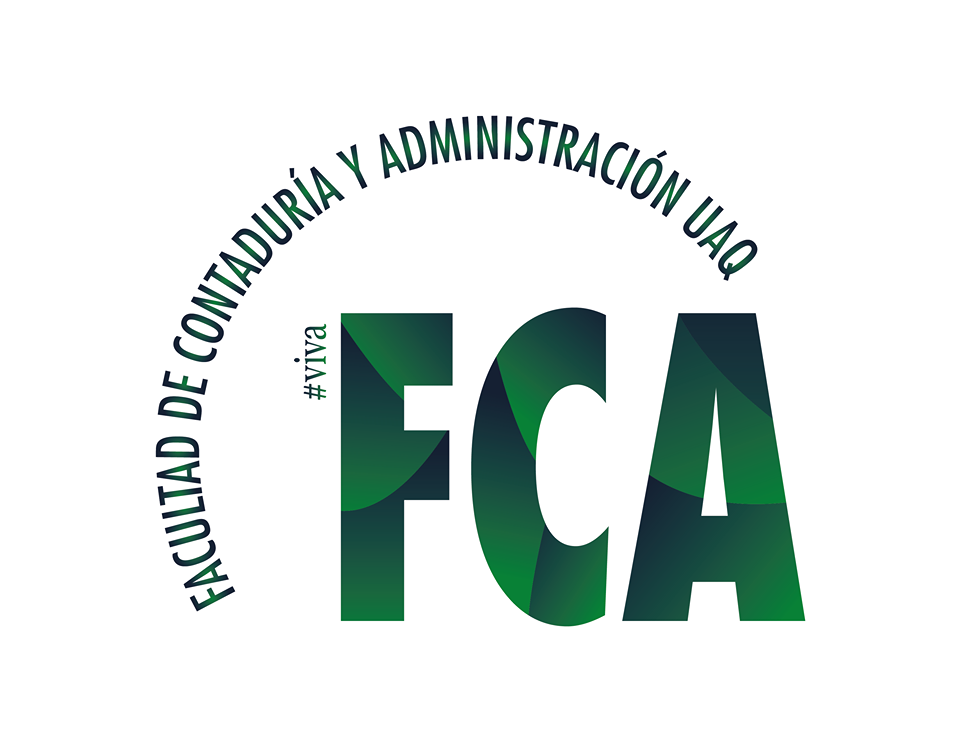 Marco Antonio Tovar Kassab – Maestría en Gestión de la Tecnología – (6to cuatrimestre)
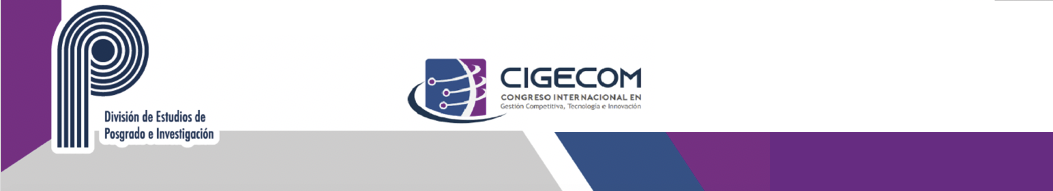 Evaluación de capacidades tecnológicas de las PyMEs manufactureras de equipo de transporte del municipio de Querétaro
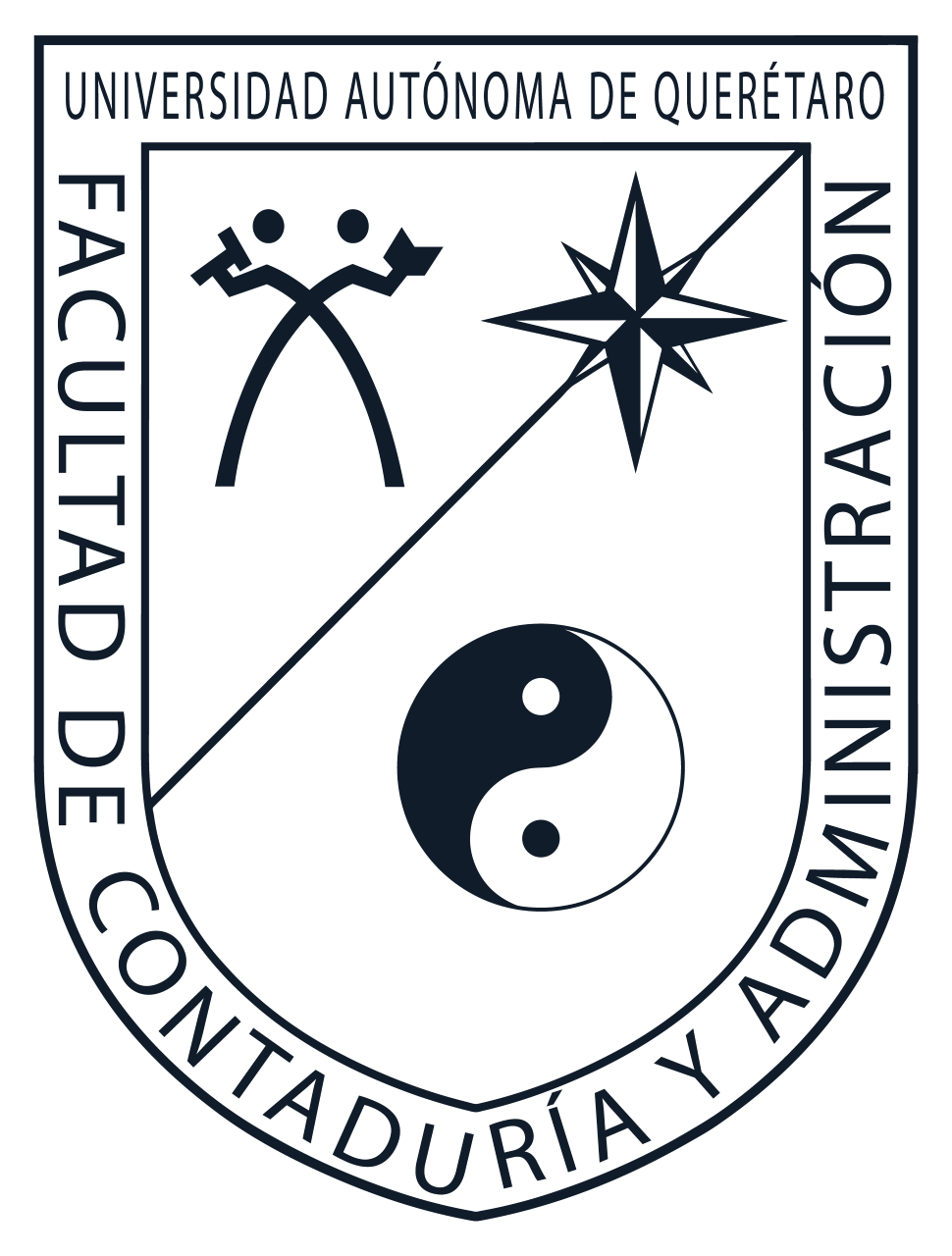 Facultad de Contabilidad y Administración- 10, 11 y 12 de noviembre 2021
Universidad Autónoma de Querétaro
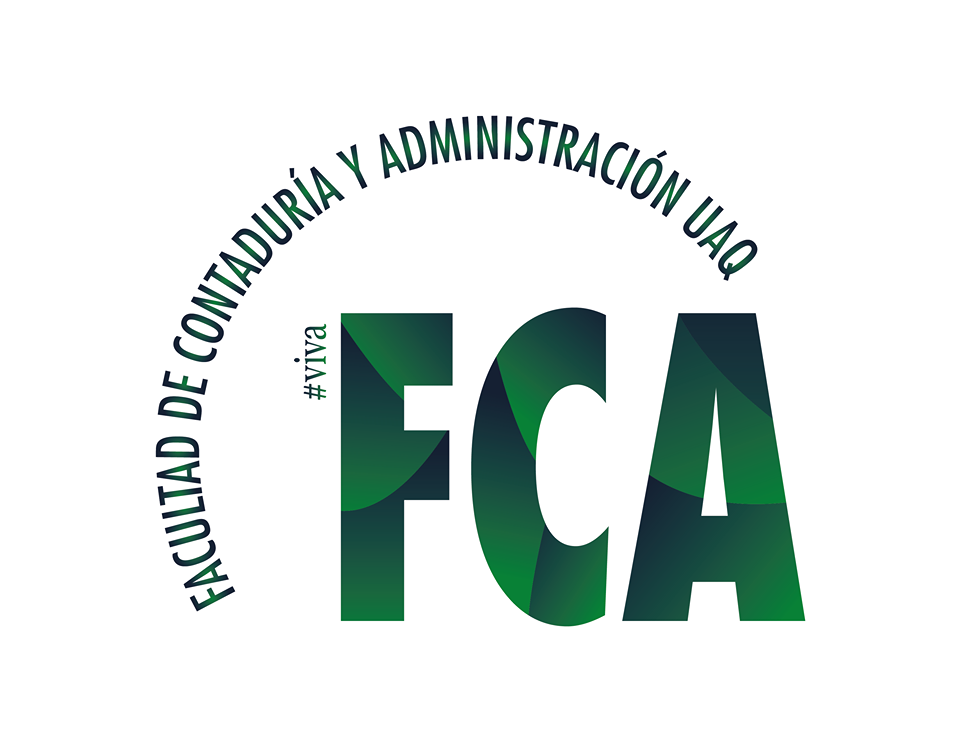 Marco Antonio Tovar Kassab – Maestría en Gestión de la Tecnología – (6to cuatrimestre)
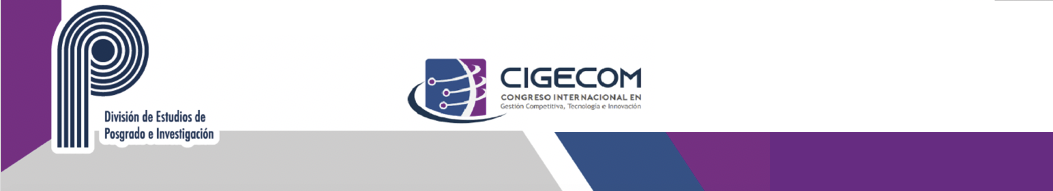 Evaluación de capacidades tecnológicas de las PyMEs manufactureras de equipo de transporte del municipio de Querétaro
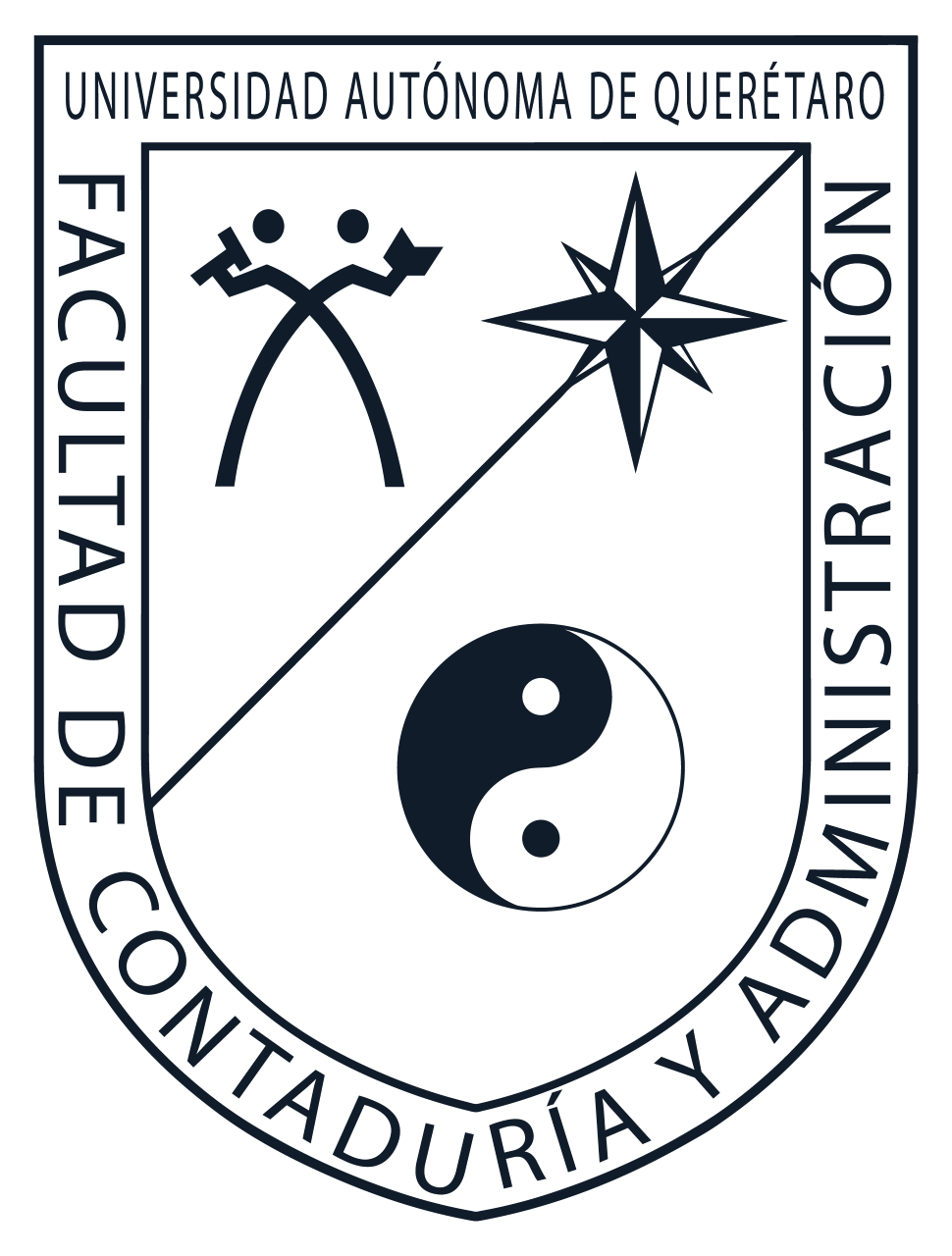 Facultad de Contabilidad y Administración- 10, 11 y 12 de noviembre 2021
Universidad Autónoma de Querétaro
Si una empresa tiene un mayor número de empleados entonces tendrá un mayor nivel de capacidades tecnológicas.
Si una empresa tiene más años de edad entonces tendrá un mayor nivel de capacidades tecnológicas.
Dimensiones e indicadores
Hipótesis
Enfoque Cuantitativo
La herramienta de recolección de datos basada en la Matriz de capacidades tecnológicas asigna un valor numérico a cada actividad..
Dimensiones : Inversión, Producción y Soporte.
Indicadores: Actividades básicas, innovadoras básicas, innovadoras intermedias e innovadoras avanzadas.
1
2
3
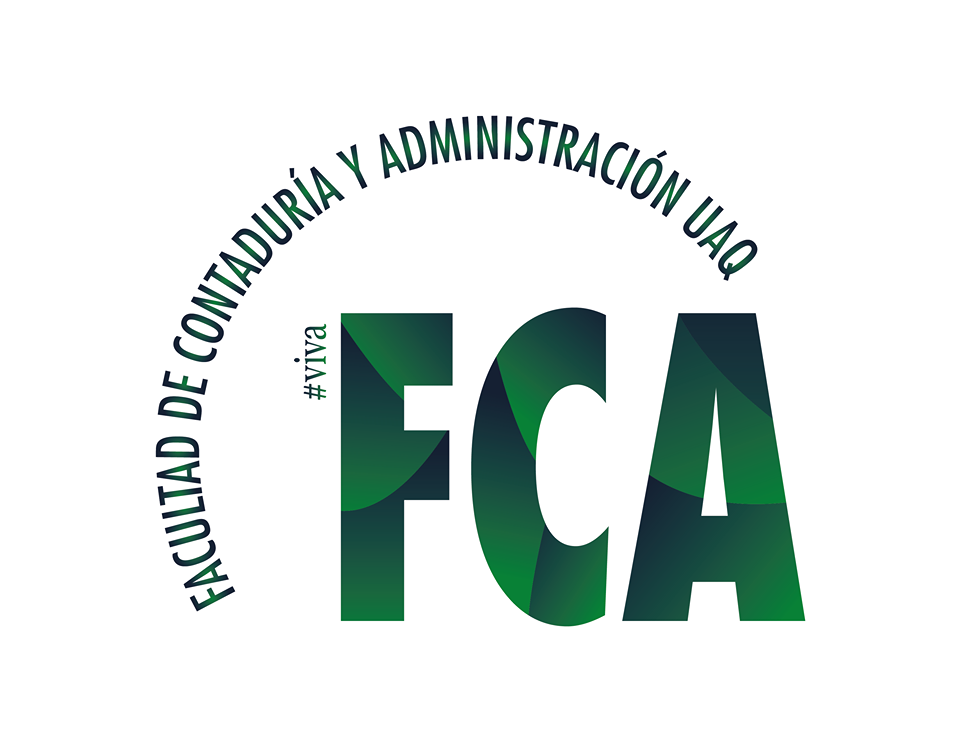 Marco Antonio Tovar Kassab – Maestría en Gestión de la Tecnología – (6to cuatrimestre)
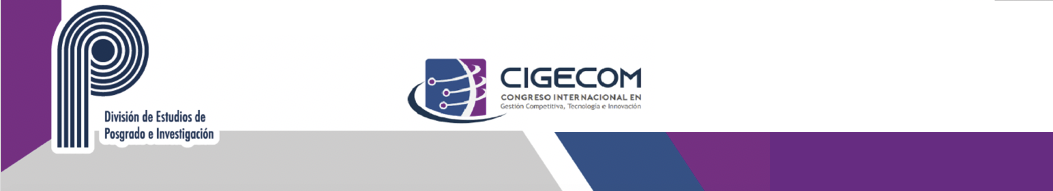 Evaluación de capacidades tecnológicas de las PyMEs manufactureras de equipo de transporte del municipio de Querétaro
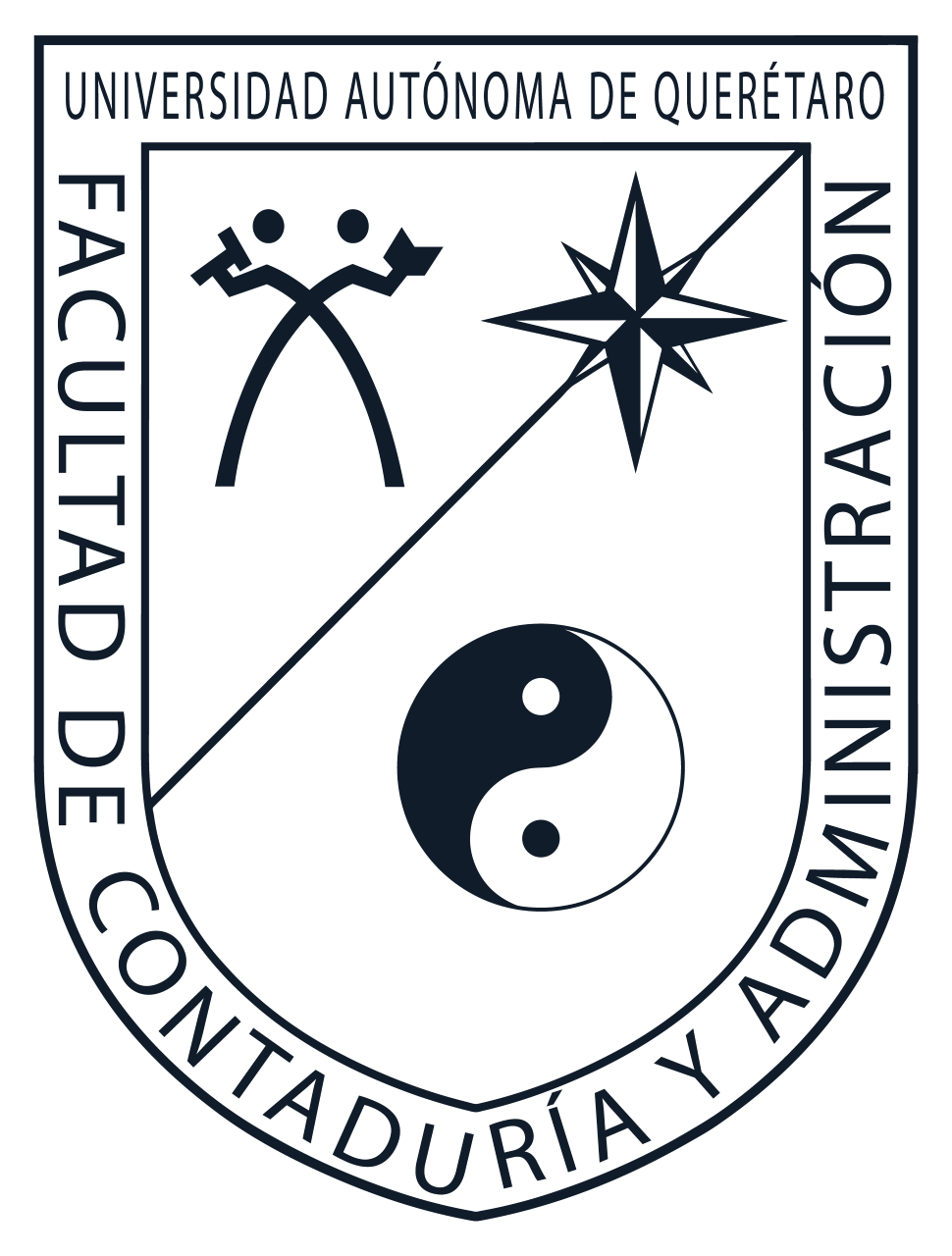 Facultad de Contabilidad y Administración- 10, 11 y 12 de noviembre 2021
Universidad Autónoma de Querétaro
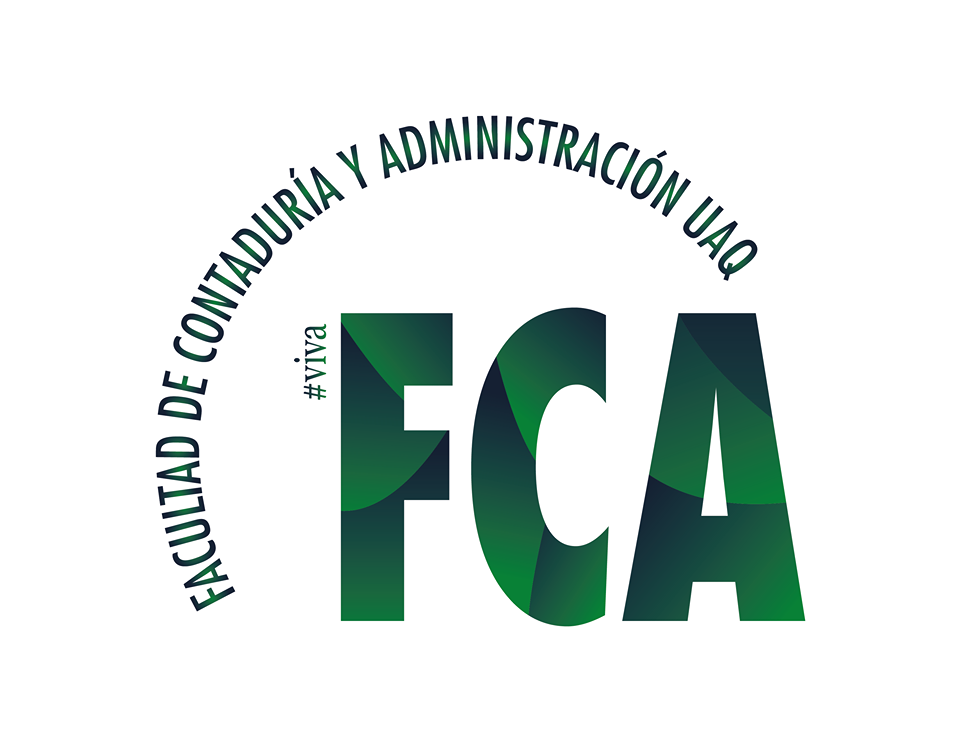 Marco Antonio Tovar Kassab – Maestría en Gestión de la Tecnología – (6to cuatrimestre)
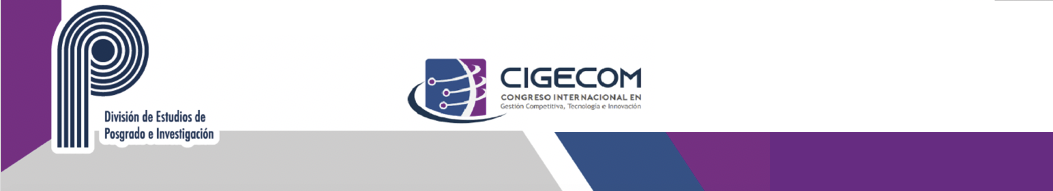 Evaluación de capacidades tecnológicas de las PyMEs manufactureras de equipo de transporte del municipio de Querétaro
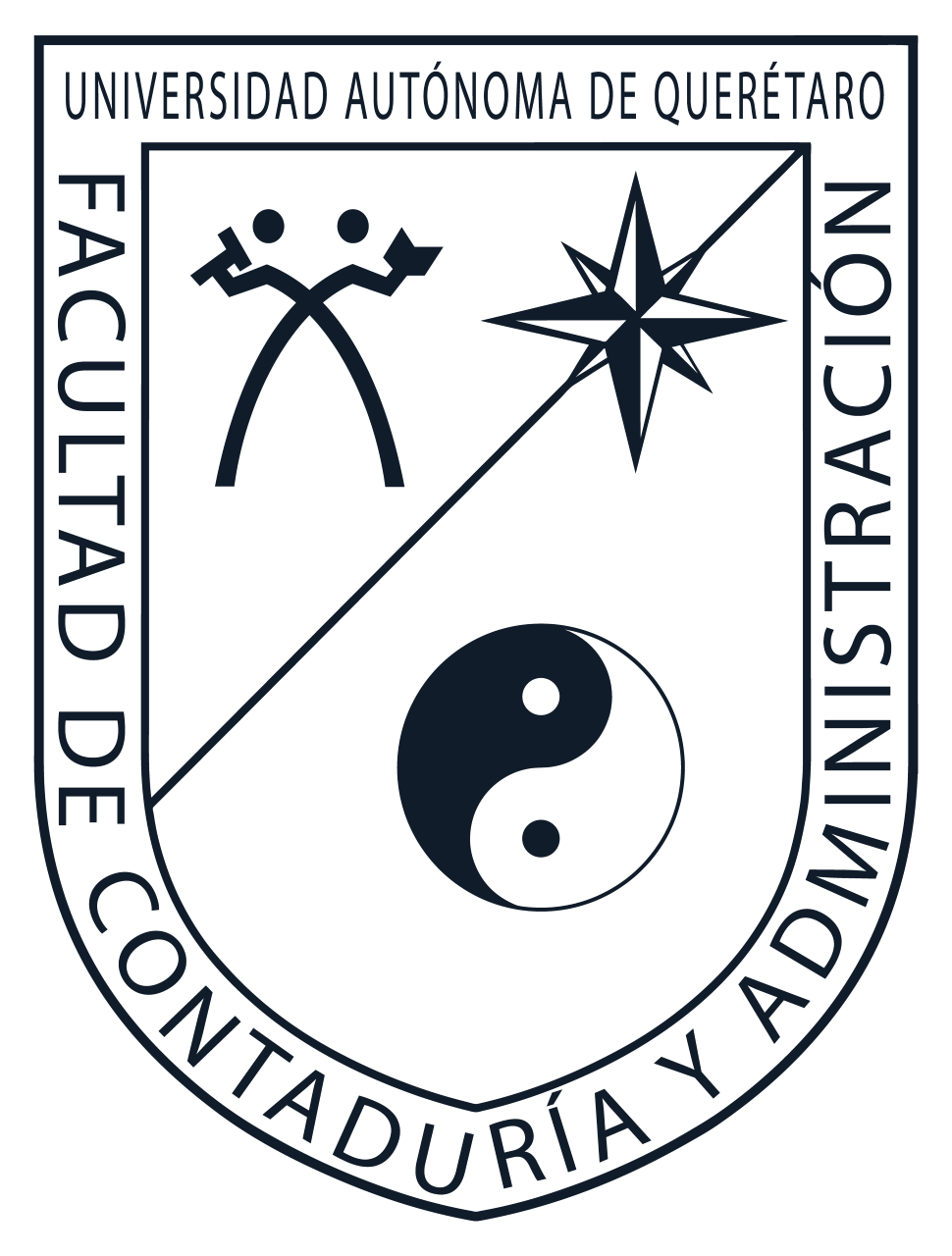 Facultad de Contabilidad y Administración- 10, 11 y 12 de noviembre 2021
Universidad Autónoma de Querétaro
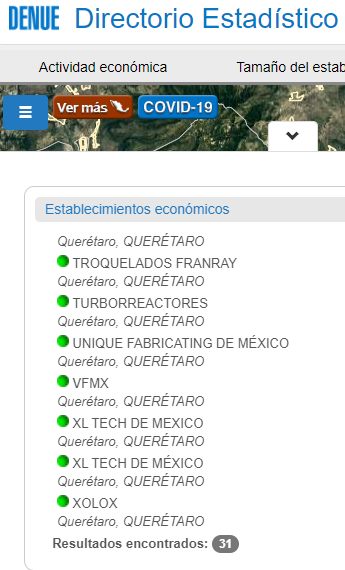 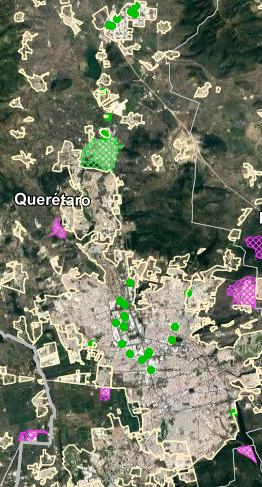 Cálculo de la muestra
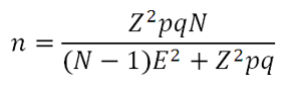 Z= 1.95
p= 0.5
N= 31
q= 0.5
E=0.05

n=28 Empresas
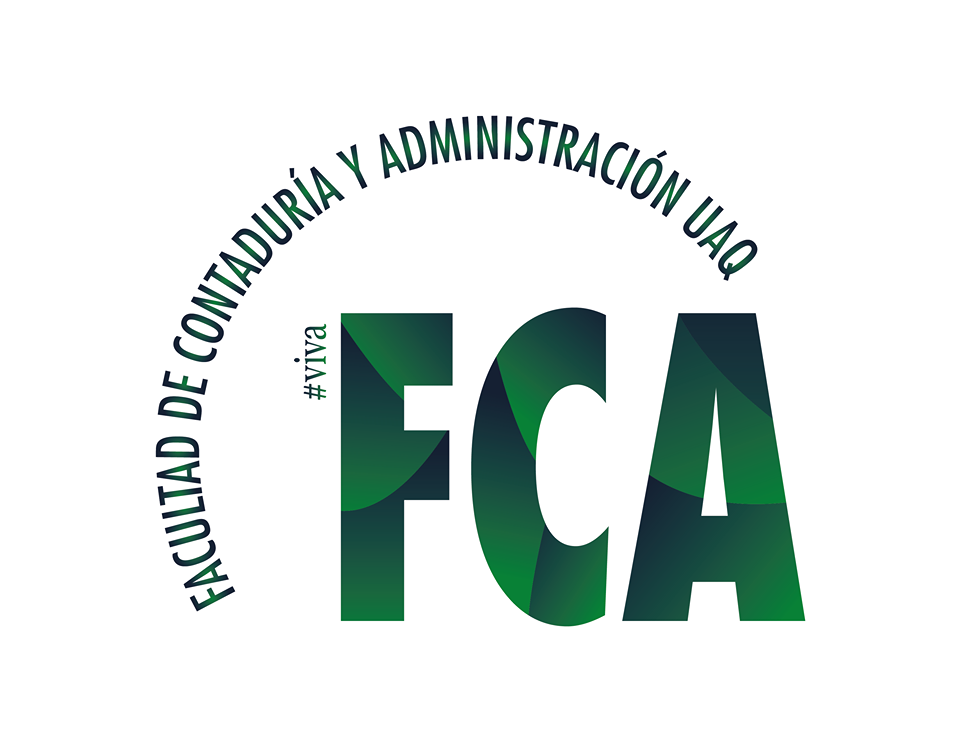 Marco Antonio Tovar Kassab – Maestría en Gestión de la Tecnología – (6to cuatrimestre)
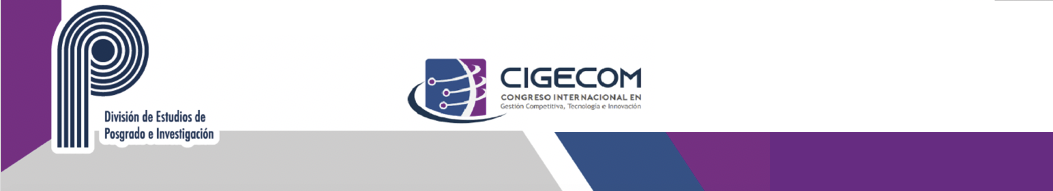 Evaluación de capacidades tecnológicas de las PyMEs manufactureras de equipo de transporte del municipio de Querétaro
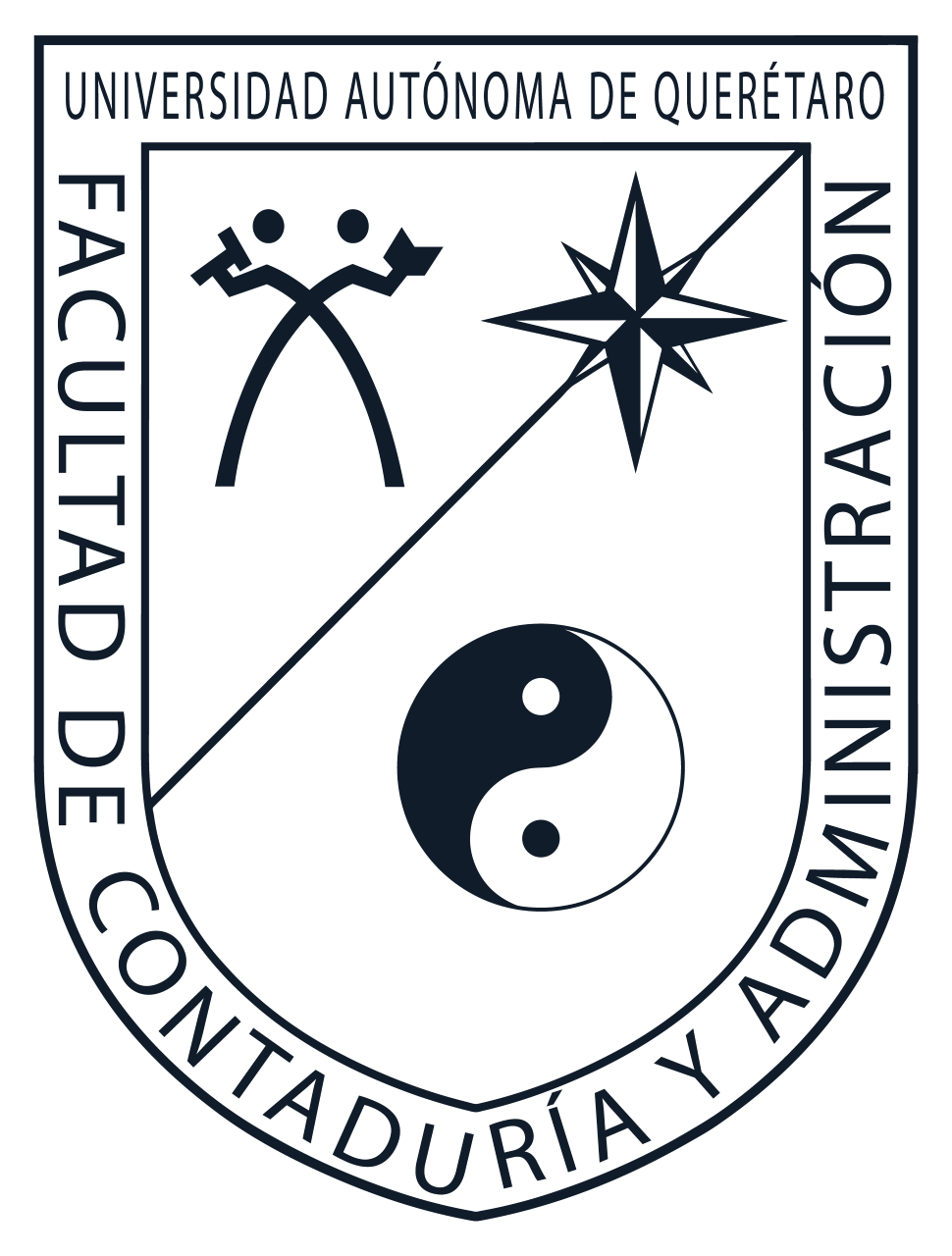 Facultad de Contabilidad y Administración- 10, 11 y 12 de noviembre 2021
Universidad Autónoma de Querétaro
Resultados
PRODUCCIÓN
INVERSIÓN
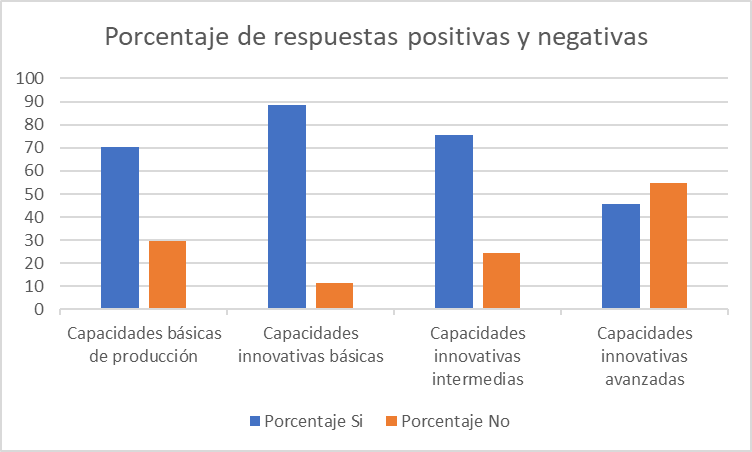 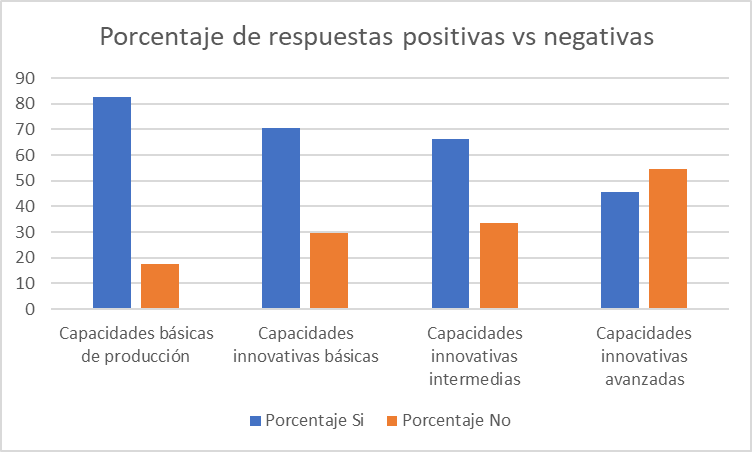 Porcentaje de respuestas positivas para cada nivel de capacidades tecnológicas.en el área técnica de inversión Elaboración propia
Porcentaje de respuestas positivas y negativas para cada nivel de capacidades tecnológicas del área técnica de producción. Elaboración propia.
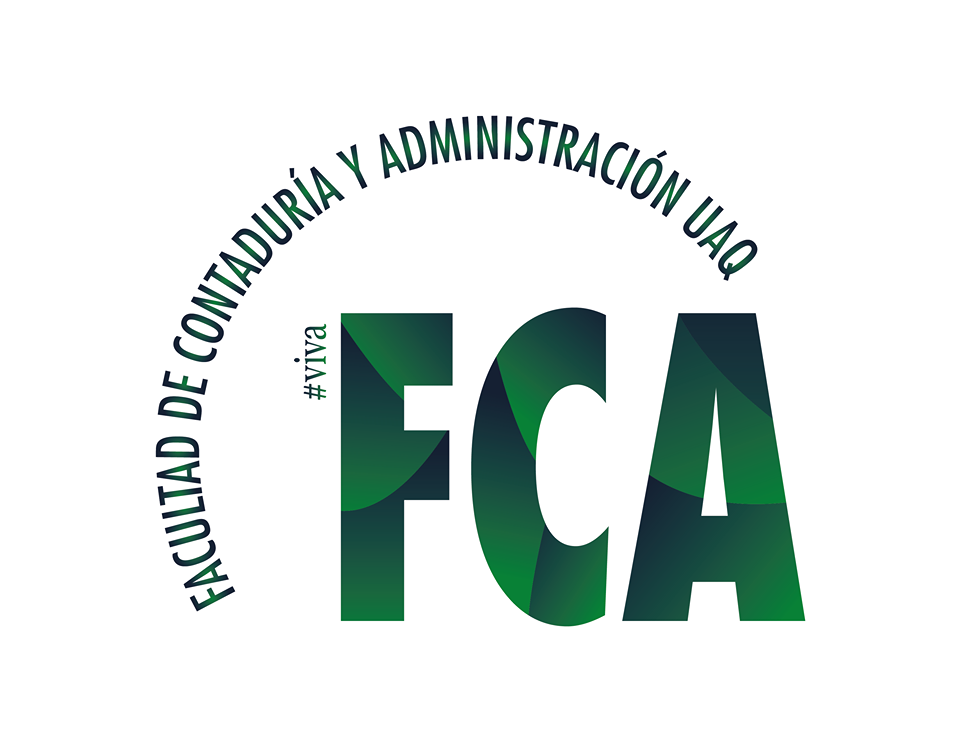 Marco Antonio Tovar Kassab – Maestría en Gestión de la Tecnología – (6to cuatrimestre)
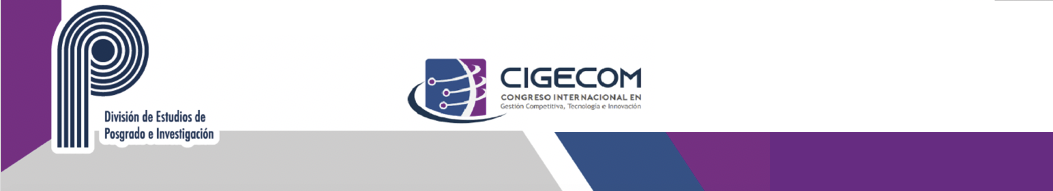 Evaluación de capacidades tecnológicas de las PyMEs manufactureras de equipo de transporte del municipio de Querétaro
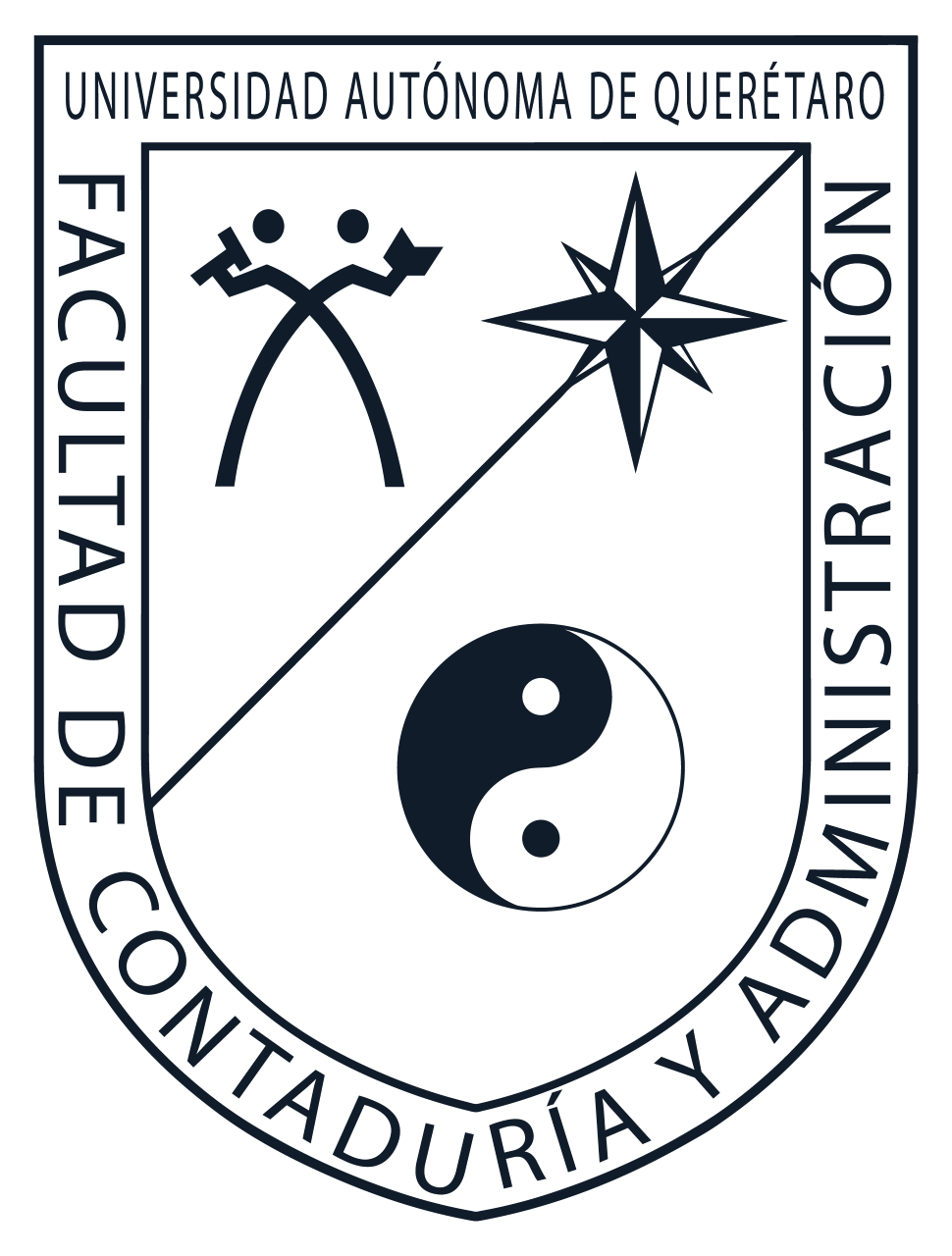 Facultad de Contabilidad y Administración- 10, 11 y 12 de noviembre 2021
Universidad Autónoma de Querétaro
Resultados
SOPORTE
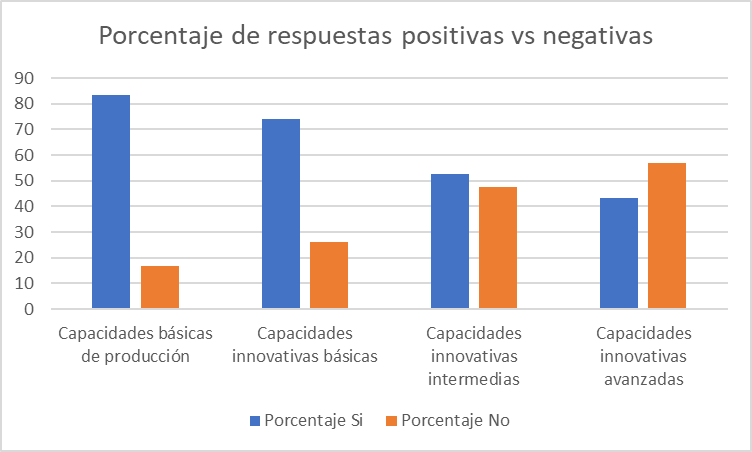 Porcentaje de respuestas positivas y negativas para cada nivel de capacidades tecnológicas del área de soporte. Elaboración propia.
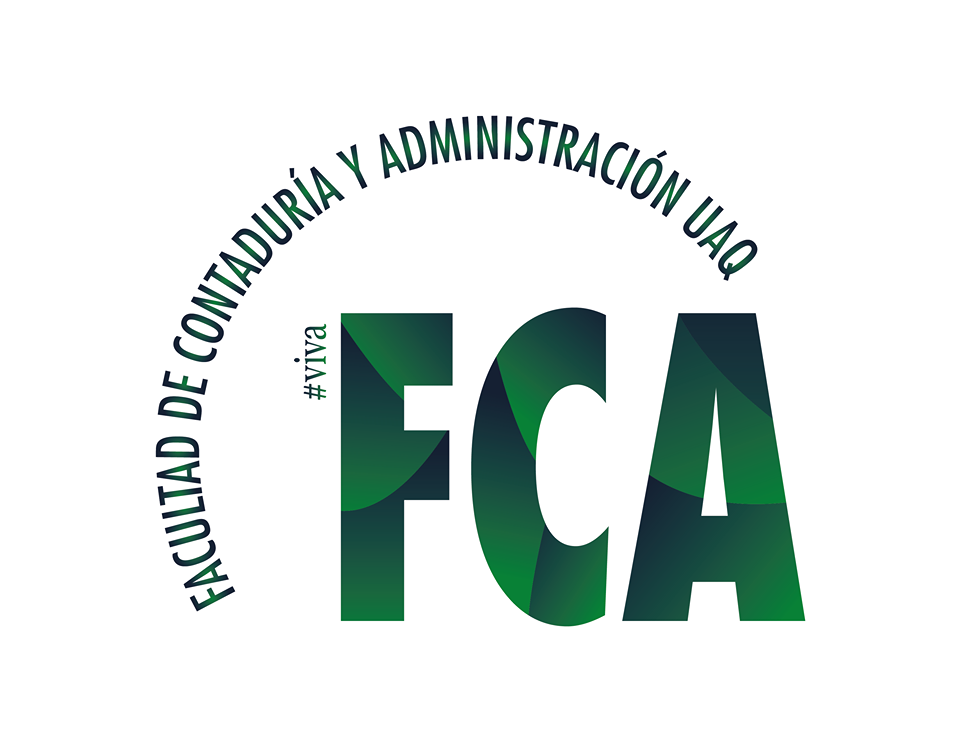 Marco Antonio Tovar Kassab – Maestría en Gestión de la Tecnología – (6to cuatrimestre)
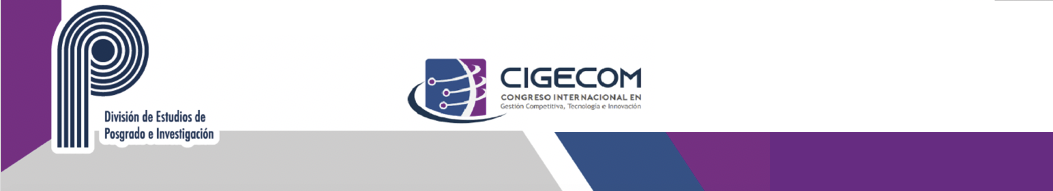 Evaluación de capacidades tecnológicas de las PyMEs manufactureras de equipo de transporte del municipio de Querétaro
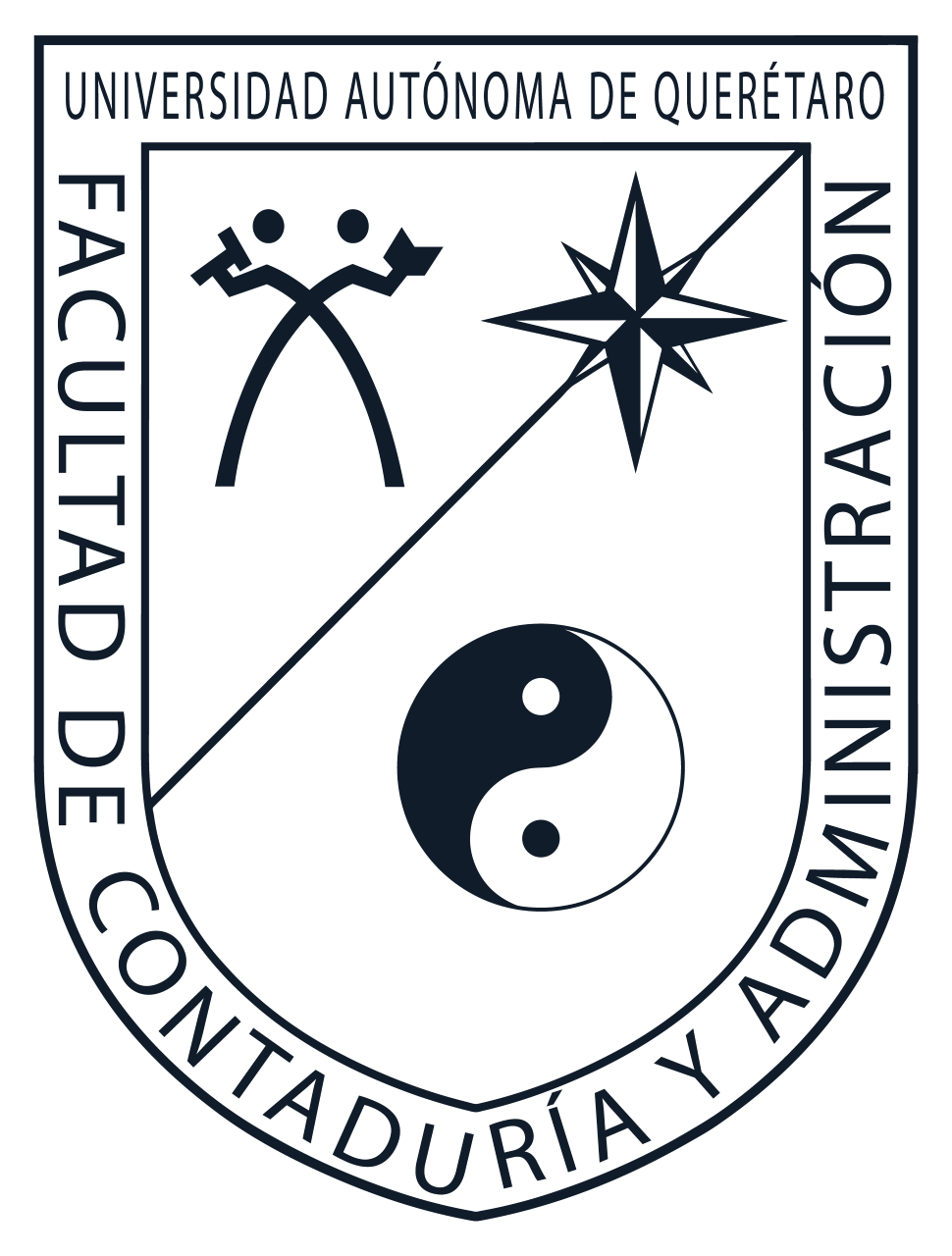 Facultad de Contabilidad y Administración- 10, 11 y 12 de noviembre 2021
Universidad Autónoma de Querétaro
Resultados
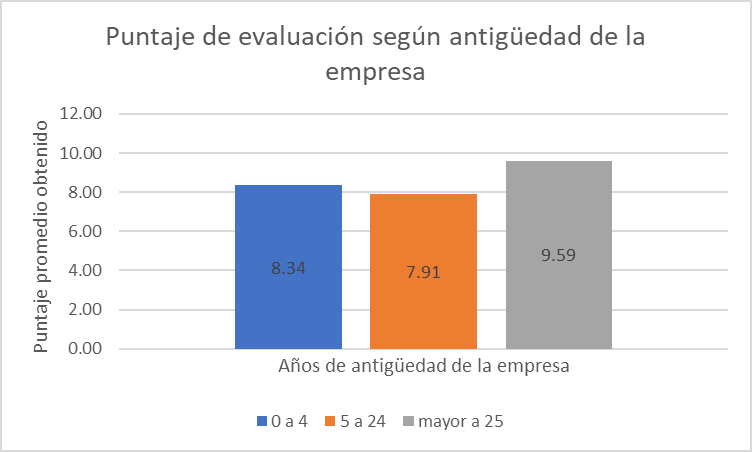 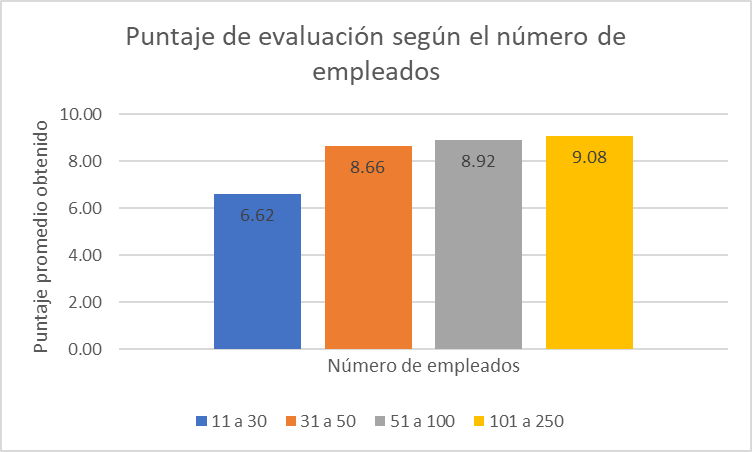 Puntaje promedio obtenido durante la evaluación según los años de antigüedad de la empresa. Elaboración propia.
Puntaje promedio obtenido durante la evaluación según el número de empleados de la empresa. Elaboración propia
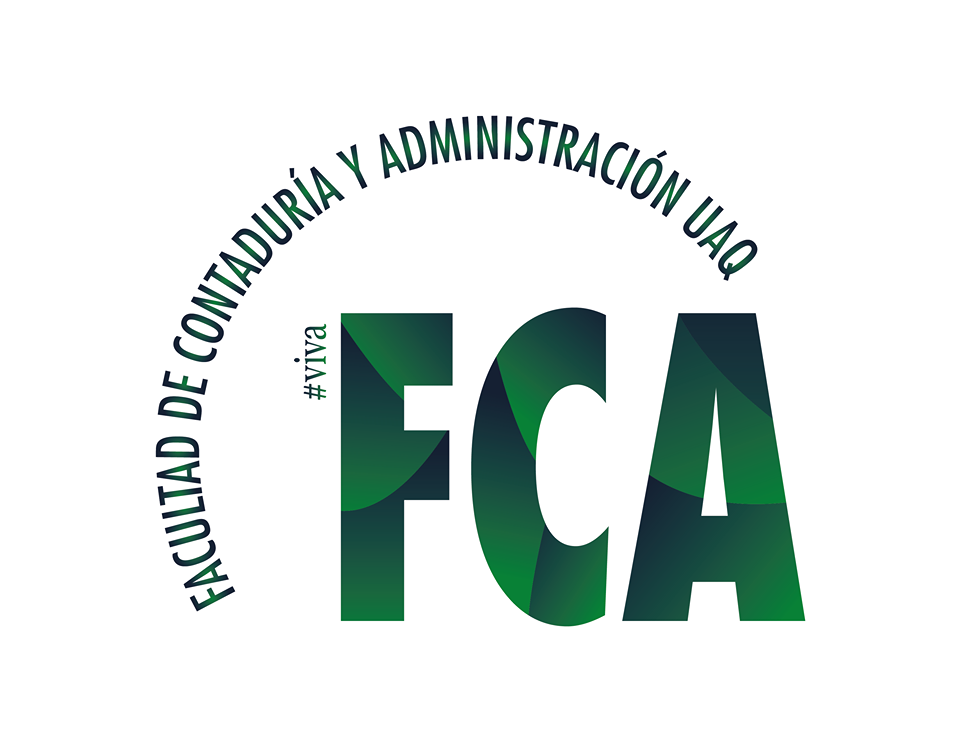 Marco Antonio Tovar Kassab – Maestría en Gestión de la Tecnología – (6to cuatrimestre)
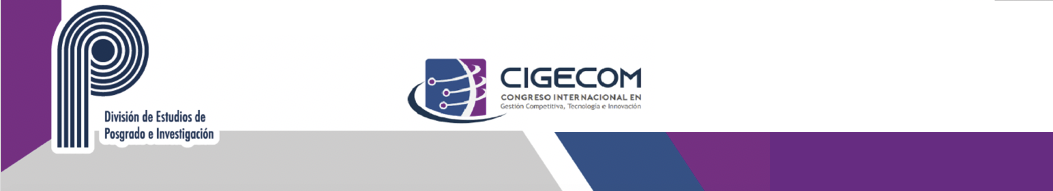 Evaluación de capacidades tecnológicas de las PyMEs manufactureras de equipo de transporte del municipio de Querétaro
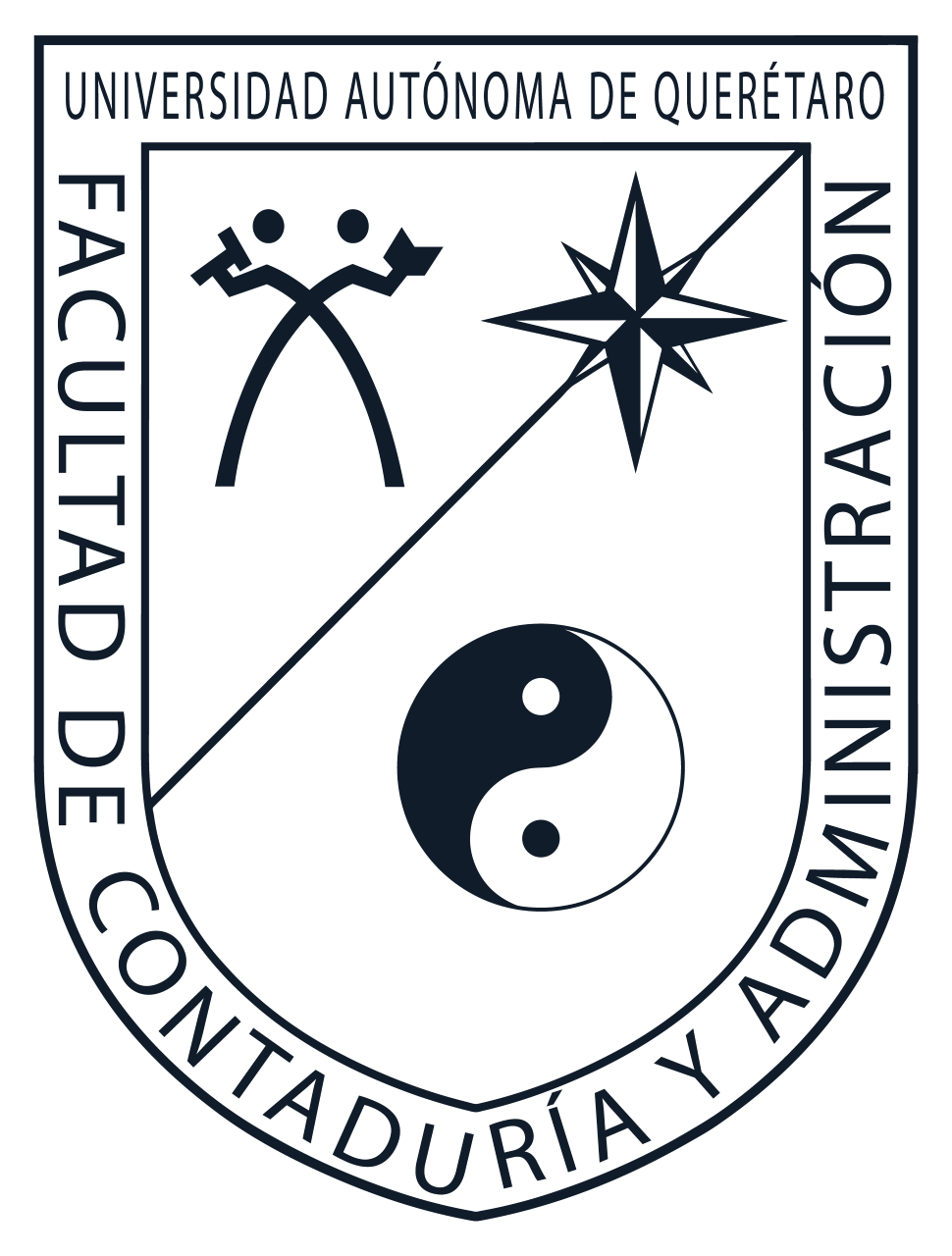 Facultad de Contabilidad y Administración- 10, 11 y 12 de noviembre 2021
Universidad Autónoma de Querétaro
Resultados
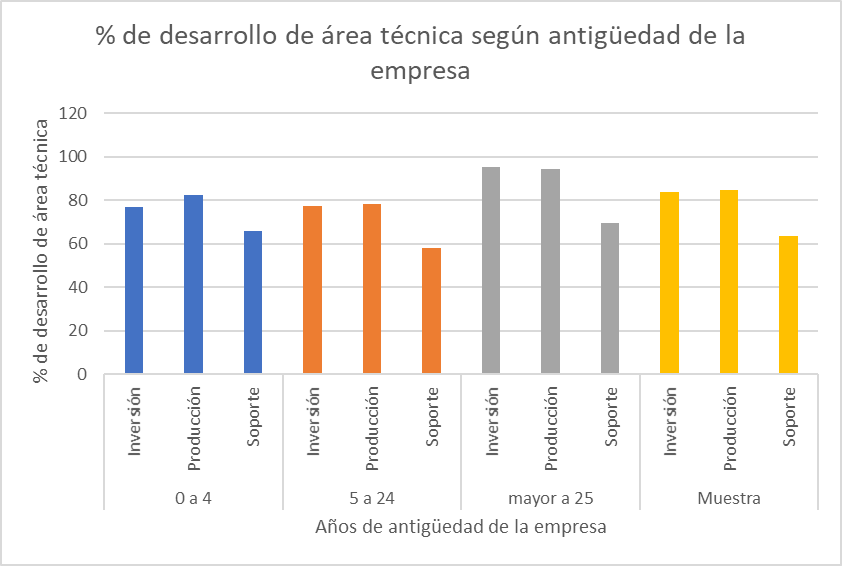 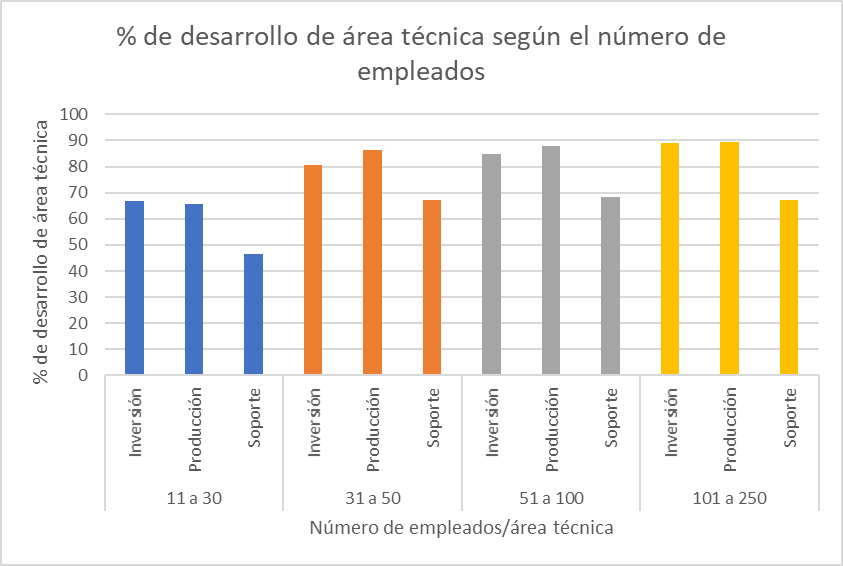 Porcentaje de desarrollo para cada área técnica según los años de antigüedad de las empresas. Elaboración propia
Porcentaje de desarrollo para cada área técnica de acuerdo al número de empleados de las empresas
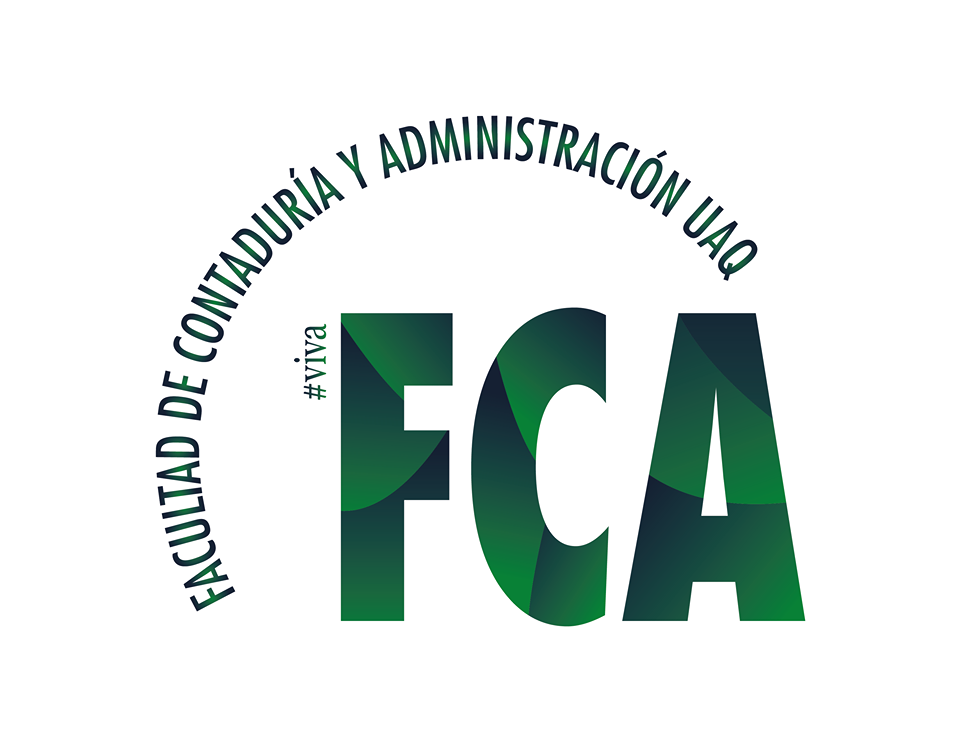 Marco Antonio Tovar Kassab – Maestría en Gestión de la Tecnología – (6to cuatrimestre)
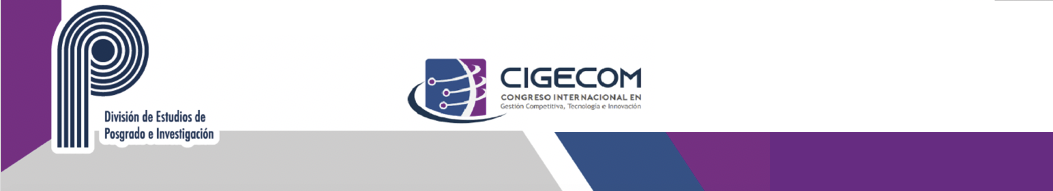 Evaluación de capacidades tecnológicas de las PyMEs manufactureras de equipo de transporte del municipio de Querétaro
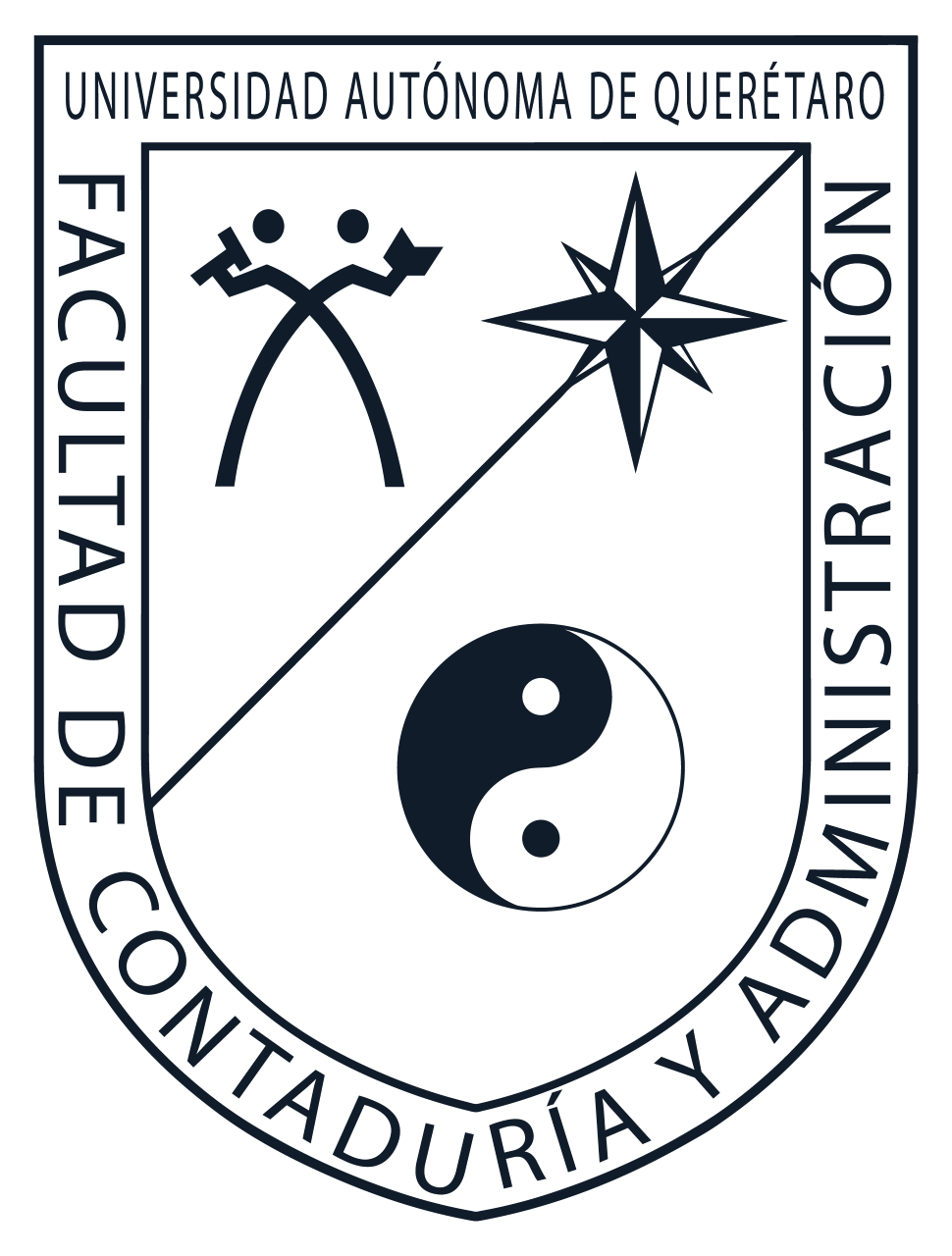 Facultad de Contabilidad y Administración- 10, 11 y 12 de noviembre 2021
Universidad Autónoma de Querétaro
Referencias.
Bayraktar, B. (1990). On the concepts of technology and management of technology. Second international conference on management of technology (pp. 75-161). Miami: Institute of Industrial Engineers.
Bell, & Pavitt. (1992). Accumulating Technological Capability in Developing Countries. Proceedings of the World Bank Annual Conference on Development Economics (pp. 257-281). Washington, D.C.: Banco Mundial.
Benavides, C. (1998). Tecnología, Innovación y Empresa. Madrid: Ediciones Pirámide.
Domínguez, L., & Brown, F. (2004). Medición de las capacidades tecnológicas de la industria mexicana . Revista de la CEPAL, 135-151.
Dutrénit, G., Vera-Cruz, A., Arias, J., & Urióstegui, A. (2006). Acumulación de capacidades tecnológicas en subsidiarias de empresas globales en México: El caso de la industria maquiladora de exportación. Ciudad de México: Porrua.
Nabil, M. (2018). Assessing Technological Capabilities in Arab Engineering Industries . Arab International Industrial Conference. (pp. 6-8). Cairo: Arab Industrial Development and Mining Organization.
Lall, S. (1992). Technological Capabilities and Industrialization . World Development, 165-186.
Instituto Nacional de Estadística y Geografía. (2020). Directorio Estadístico Nacional de Unidades Económicas. Retrieved from INEGI: https://www.inegi.org.mx/app/mapa/denue/
Martínez, L. (2018). Capacidades tecnológicas en la agroindustria en México. Marco analítico para su investigación. Análisis económico, 166-189.
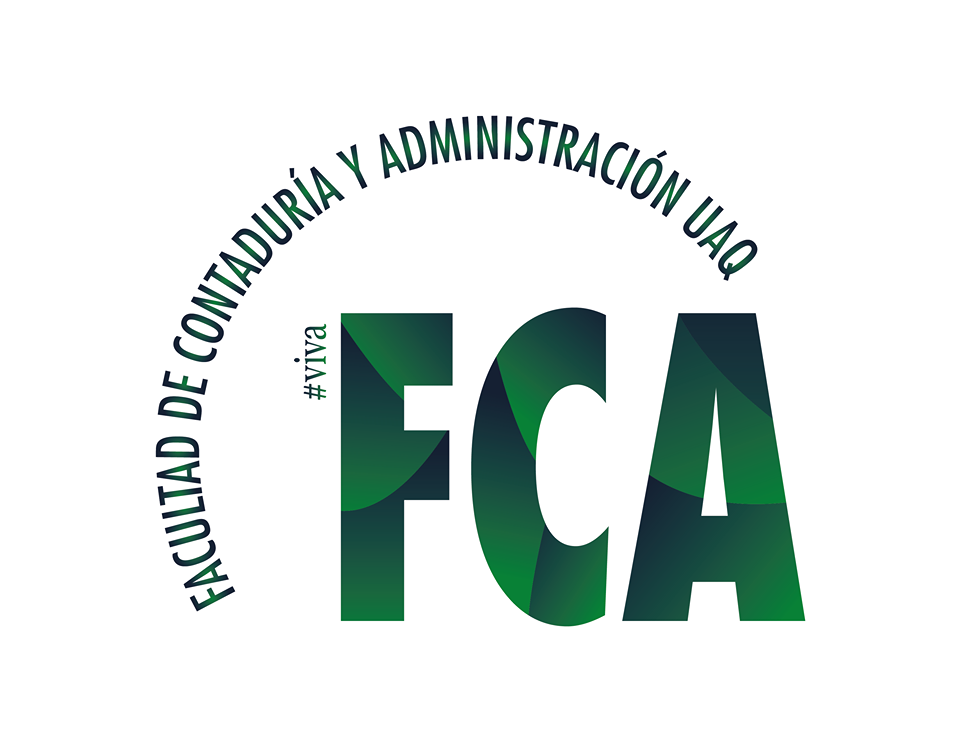 Marco Antonio Tovar Kassab – Maestría en Gestión de la Tecnología – (6to cuatrimestre)
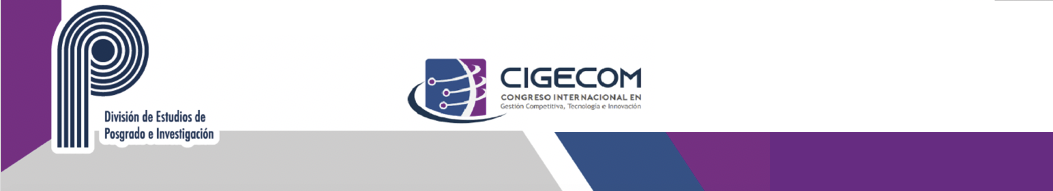 Evaluación de capacidades tecnológicas de las PyMEs manufactureras de equipo de transporte del municipio de Querétaro
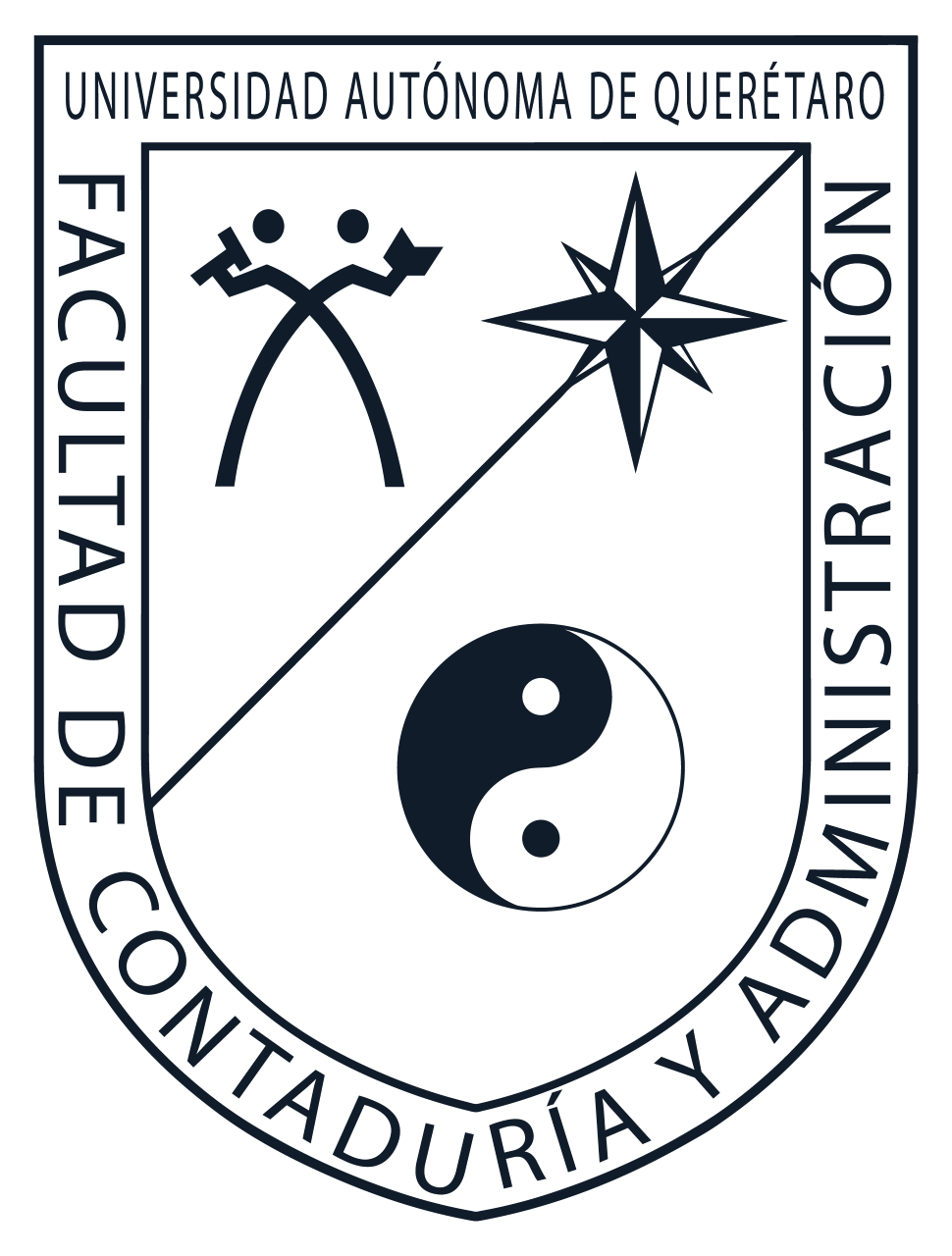 Facultad de Contabilidad y Administración- 10, 11 y 12 de noviembre 2021
Universidad Autónoma de Querétaro
Marco Antonio Tovar Kassab
Mtovar104@alumnos.uaq.mx
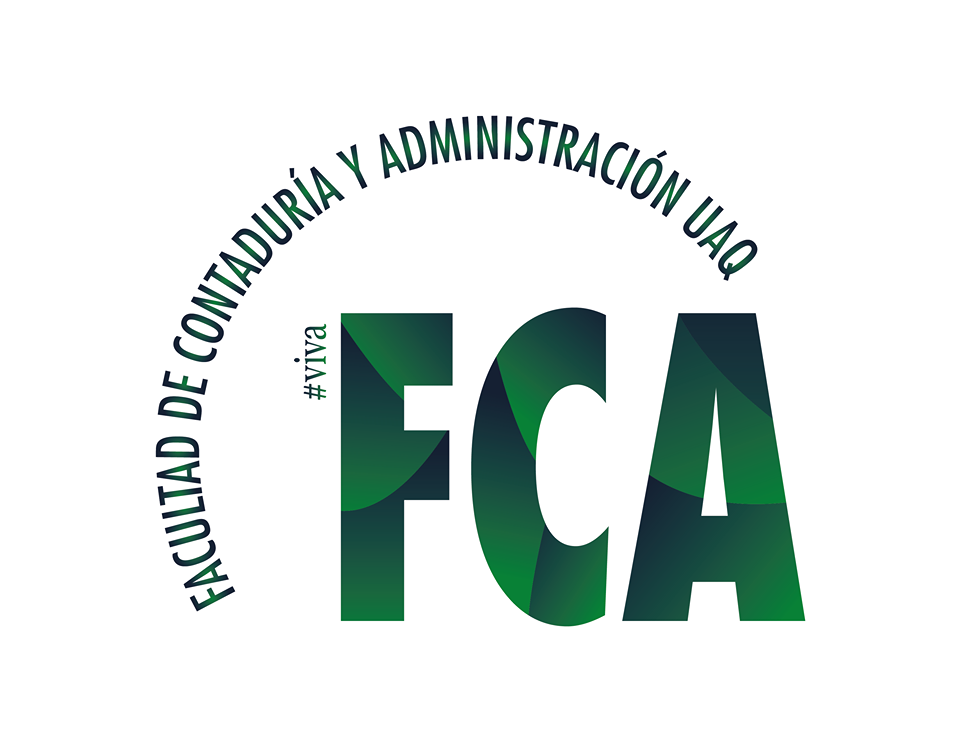 Marco Antonio Tovar Kassab – Maestría en Gestión de la Tecnología – (6to cuatrimestre)